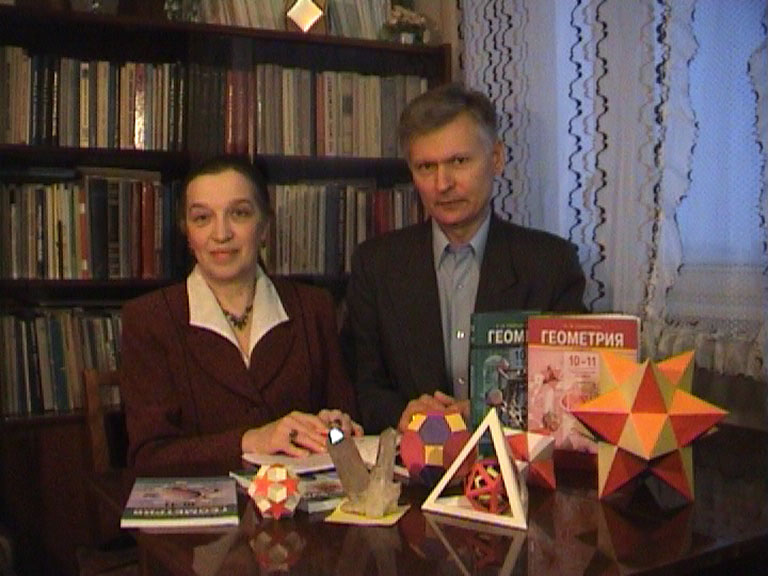 Смирнова Ирина Михайловна, доктор педагогических наук, профессор, профессор кафедры элементарной математики и методики обучения математике Московского педагогического государственного университета.
Смирнов Владимир Алексеевич, доктор физико-математических наук, профессор, заведующий кафедрой элементарной математики и методики обучения математике Московского педагогического государственного университета.
Сайты: vasmirnov.ru, emmom.ru
[Speaker Notes: В режиме слайдов ответы появляются после кликанья мышкой]
Новый учебно-методический комплект по геометрии
Издательство «Учебная литература»
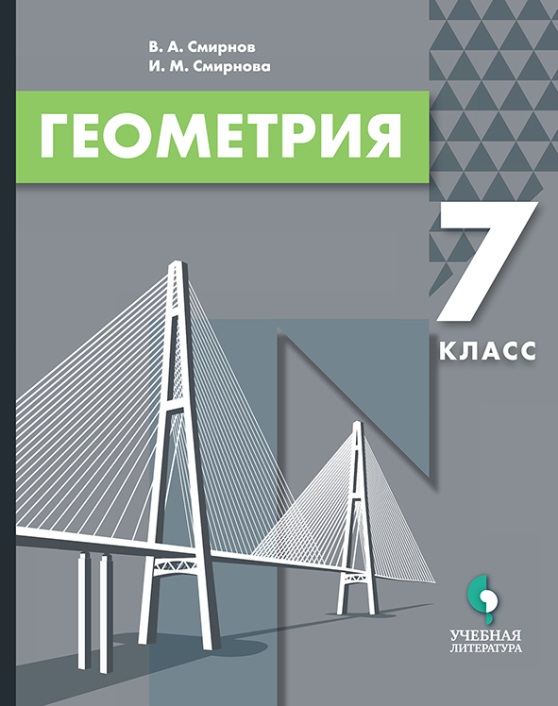 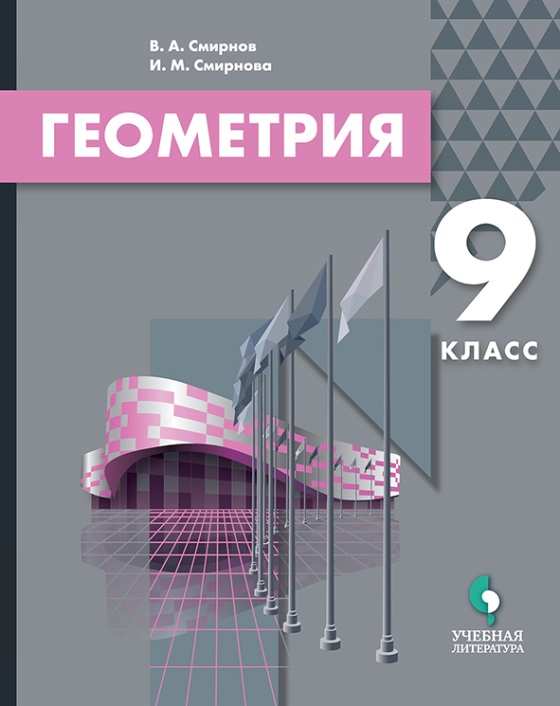 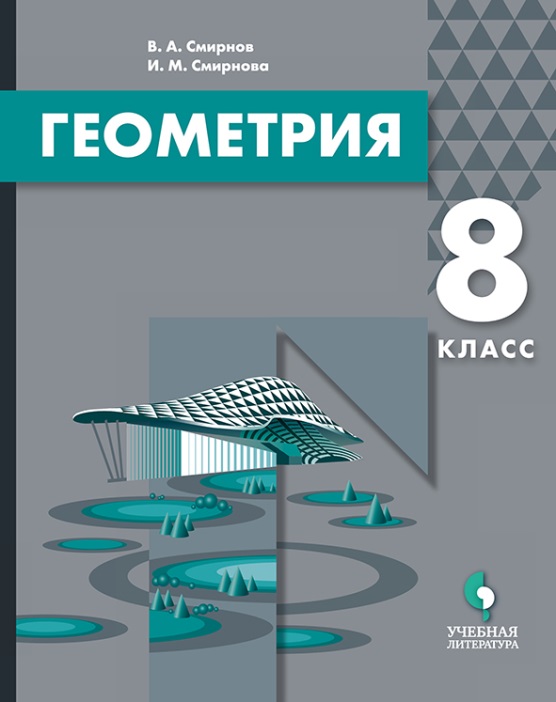 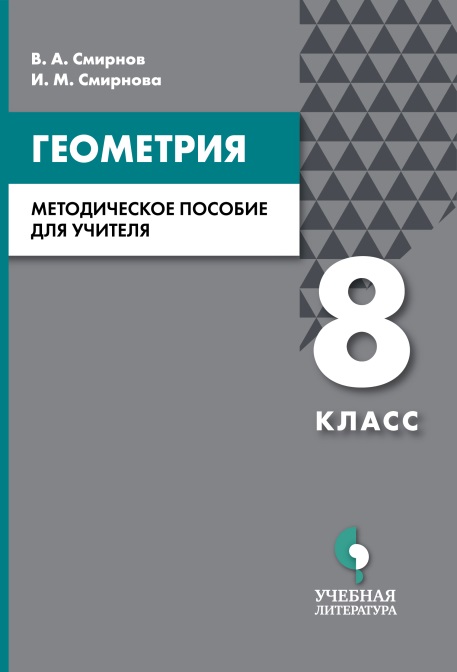 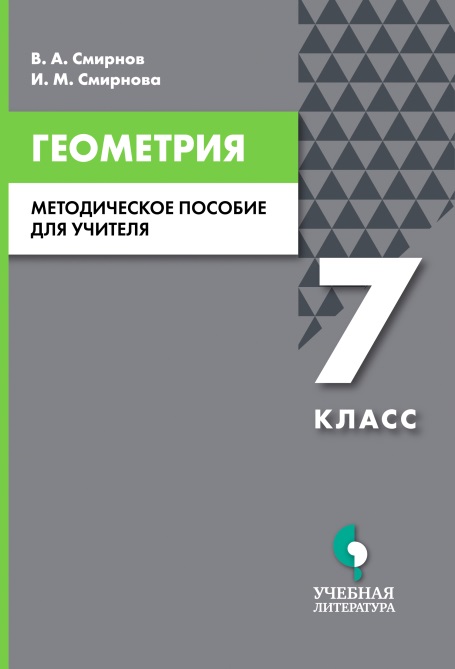 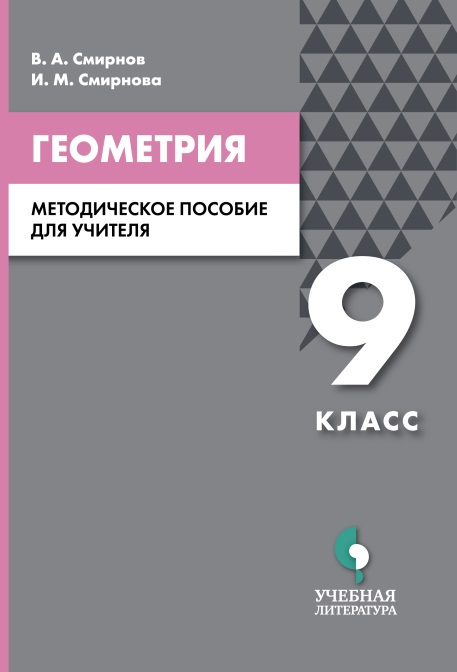 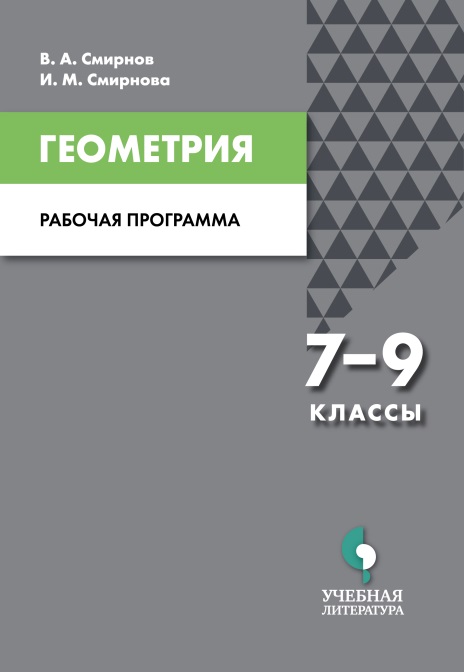 Предыдущие учебники
Издательство «Просвещение»
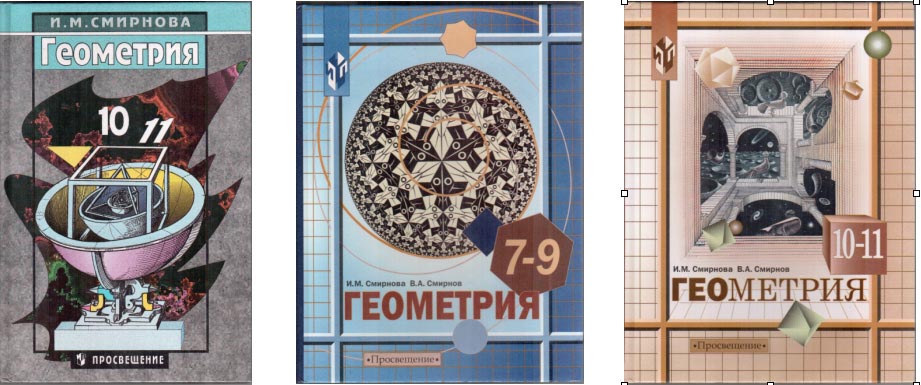 Издательство «Мнемозина»
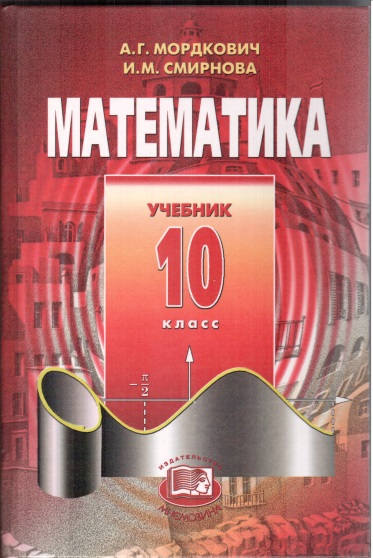 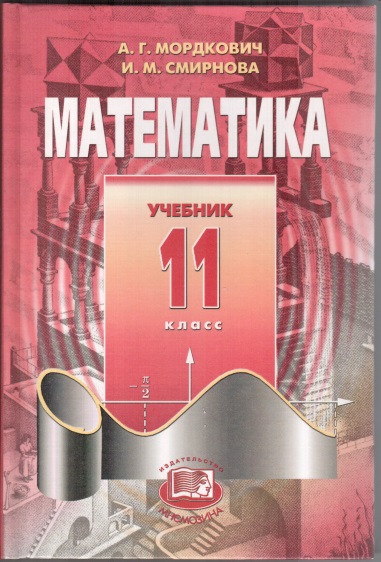 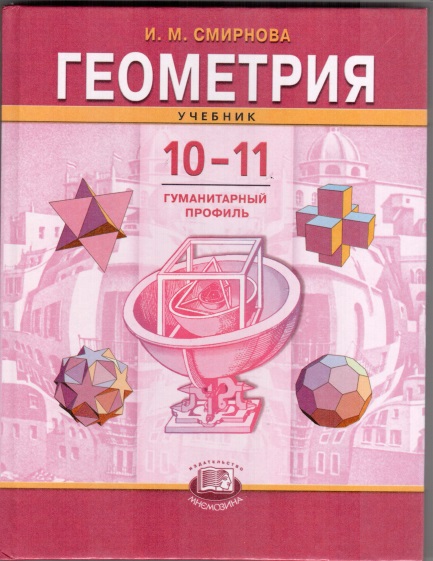 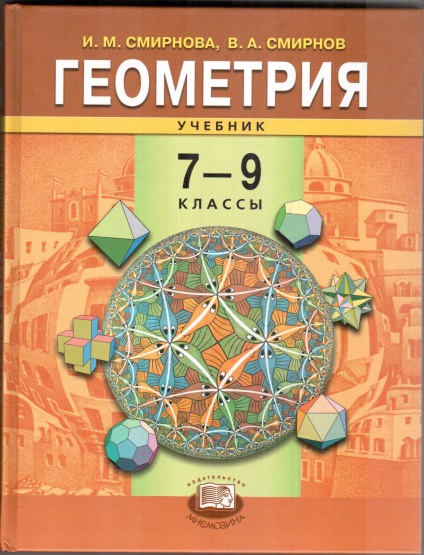 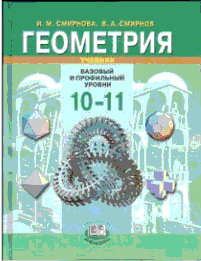 Задача, которую ставили перед собой авторы, состояла в том, чтобы, опираясь на достигнутый отечественной школой уровень геометрического образования, сделать курс геометрии современным и интересным, учитывающим склонности, способности и мотивации всех учеников, направленным на формирование математической культуры, интеллектуальное развитие личности каждого ученика, его творческих способностей, формирование представлений учащихся о математике, ее месте и роли в современном мире.
Особенности учебников
I. Преемственность. Сохранение традиций отечественного геометрического образования школьников. В качестве основы был взят учебник А.П. Киселева, который до сих пор считается лучшим учебником по геометрии для школы.
II. Наглядность. В учебниках много рисунков, задач на распознавание, изображение, построение.
III. Мотивация. Включение в учебник исторического, научно-популярного материала, заданий для проектной и исследовательской деятельности учащихся, задач с практическим содержанием.
IV. Результаты. Ориентация обучения геометрии не на прохождение учебника, а на достижение результатов обучения, подготовку к ОГЭ и ЕГЭ по математике.
В помощь учителю математики создан сайт www.vasmirnov.ru, на котором размещены:
	а)  программы и тематические планирования 7 – 11;
	б) дидактические материалы 7 – 11;
	в) дополнительные задачи по геометрии;
	г) статьи о преподавании геометрии в школе;
	д) презентации ко всем параграфам учебников геометрии для 5-6, 7-9 и 10-11 классов;
	е) материалы для подготовки к ОГЭ и ЕГЭ.
Предметные цели обучения геометрии
1. Распознавать геометрические фигуры, их конфигурации и соотношения между ними.
	2. Изображать геометрические фигуры, проводить дополнительные построения.
	3. Доказывать теоремы, решать задачи на доказательство.
	4. Находить геометрические величины (длины, углы, площади, объёмы).
Предыдущие вебинары, проведённые в мае и июне 2018 г.
Начала геометрии.
Проекты по геометрии.
Развитие пространственных представлений при обучении геометрии в 7-9 классах.
Подготовка к ОГЭ по геометрии.
Подготовка к ЕГЭ по геометрии.
Тела вращения.
Объём пространственных фигур.
Презентации вебинаров размещены на сайте www.emmom.ru
ГЕОМЕТРИЯ НА КЛЕТЧАТОЙ БУМАГЕ
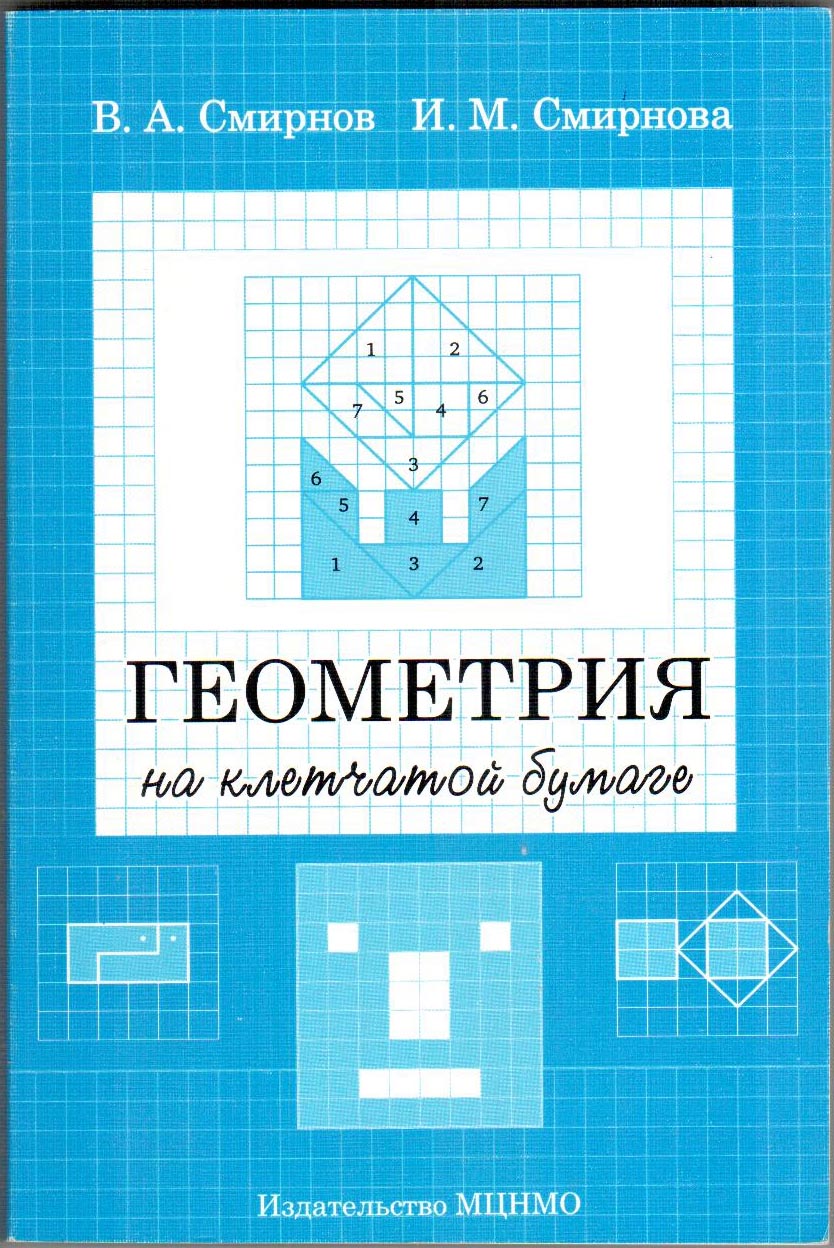 Одной из важных целей обучения геометрии в школе является развитие конструктивных умений учащихся, включающих в себя умения изображать различные геометрические фигуры, проводить дополнительные построения.
	Отсутствие достаточного количества задач на построение при обучении геометрии тормозит развитие геометрических представлений и, тем самым, существенно снижает качество обучения.
	Достижению этих целей могут служить задачи на изображение геометрических фигур на клетчатой бумаге.
НАГЛЯДНАЯ ГЕОМЕТРИЯ
Издательство Московского центра непрерывного математического образования
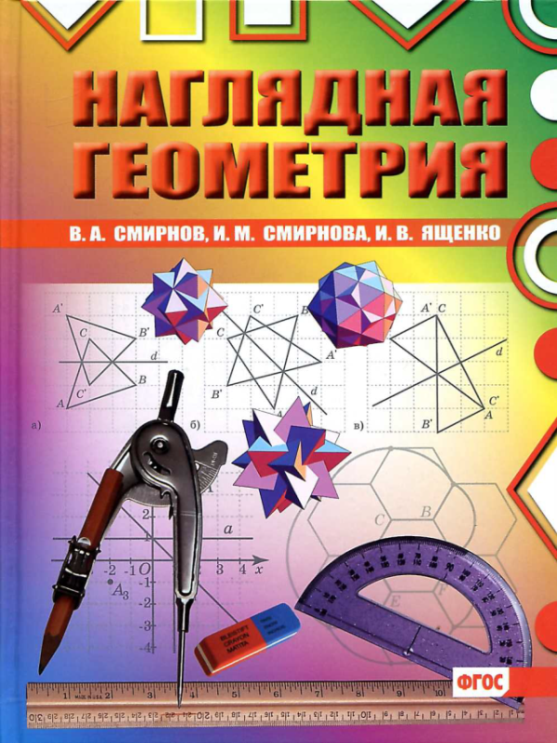 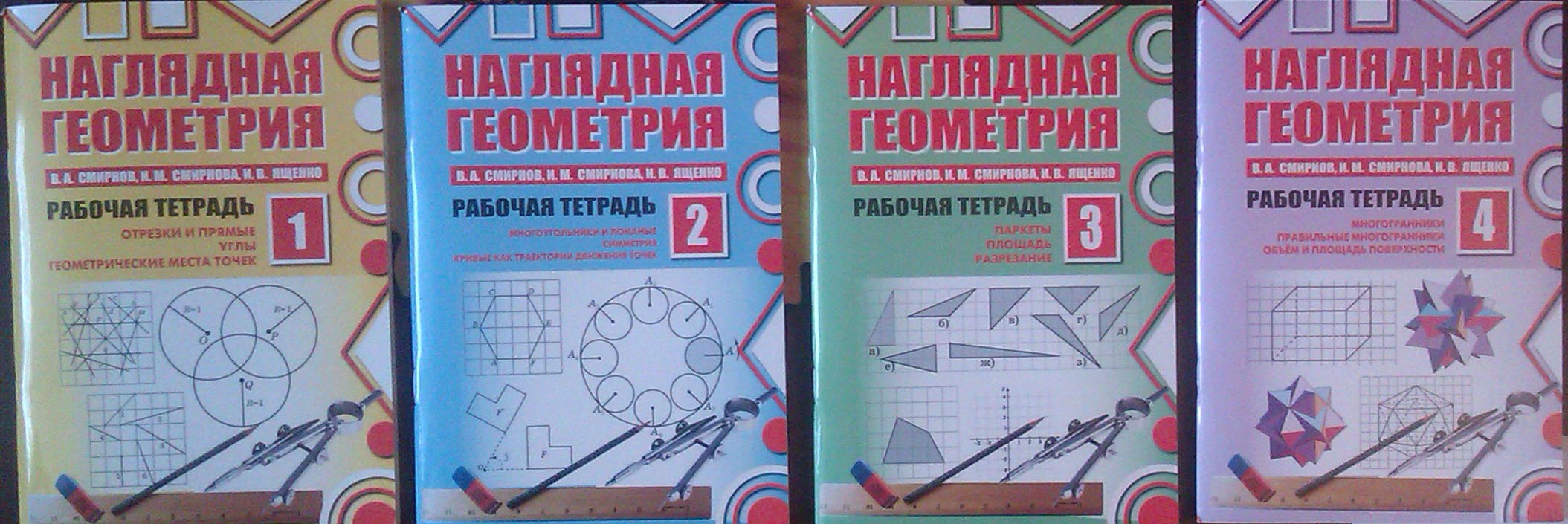 НАЧАЛА ГЕОМЕТРИИ
Укажите прямые, пересекающие прямую a.
Укажите пары параллельных прямых.
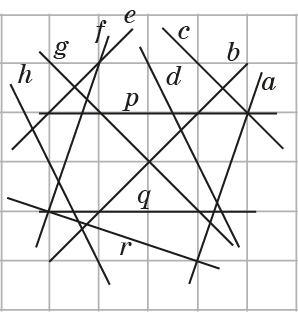 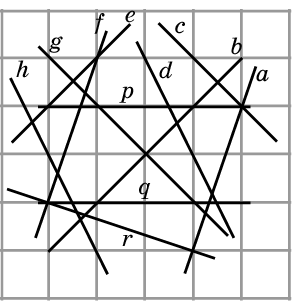 Ответ: b, c, d, e, g, h, p, q, r.
Ответ: a и f, b и e, c и g, d и h, p и q.
[Speaker Notes: В режиме слайдов ответы появляются после кликанья мышкой]
Укажите середины отрезков AB, CD, EF, GH.
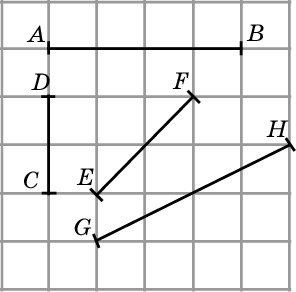 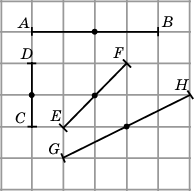 Ответ:
[Speaker Notes: В режиме слайдов ответы появляются после кликанья мышкой]
Укажите точки, делящие отрезки AB, CD, EF на три равные части.
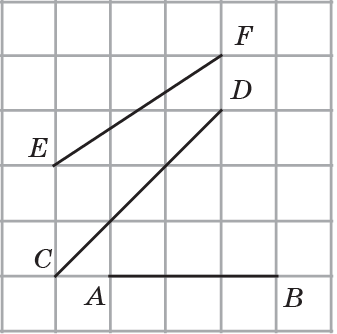 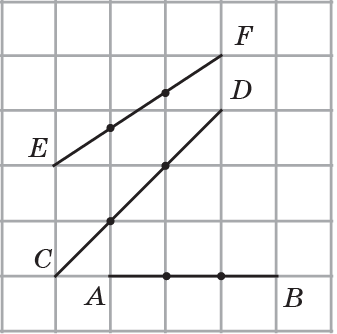 Ответ:
[Speaker Notes: В режиме слайдов ответы появляются после кликанья мышкой]
Среди углов, изображённых на рисунке, укажите равные углы.
Расположите номера в порядке возрастания  величины соответствующих углов.
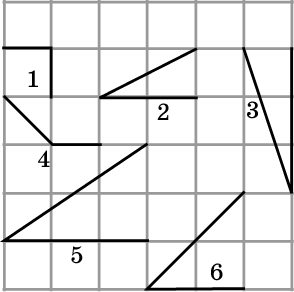 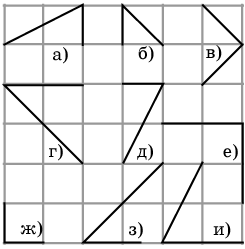 Ответ: 3, 2, 5, 6, 1, 4.
Ответ: а), д), и); б), г) з); в), е), ж).
[Speaker Notes: В режиме слайдов ответы появляются после кликанья мышкой]
Изобразите угол, равный сумме углов AOB и PQR.
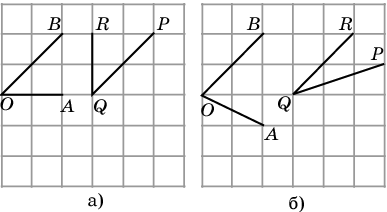 Ответ:
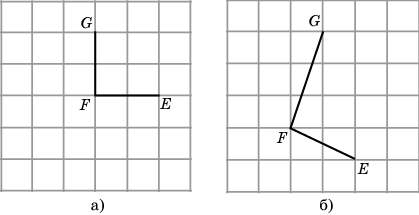 [Speaker Notes: В режиме слайдов ответы появляются после кликанья мышкой]
Изобразите угол, равный разности углов AOB и PQR.
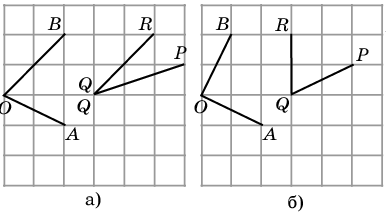 Ответ:
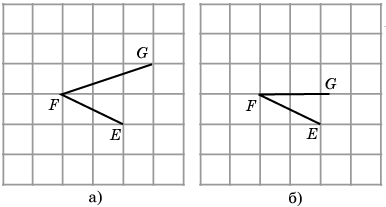 [Speaker Notes: В режиме слайдов ответы появляются после кликанья мышкой]
Через точку C проведите прямую, параллельную прямой AB.
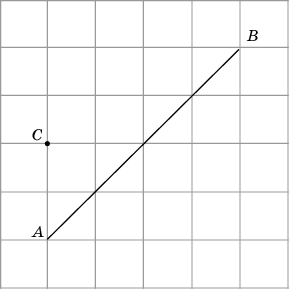 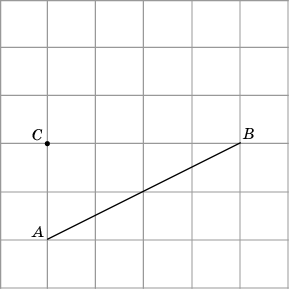 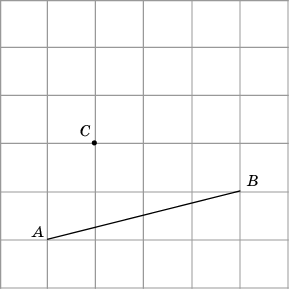 Ответ:
Ответ:
Ответ:
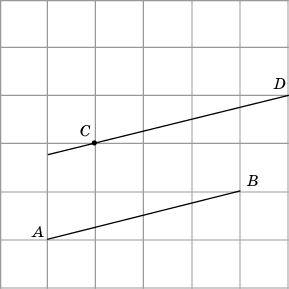 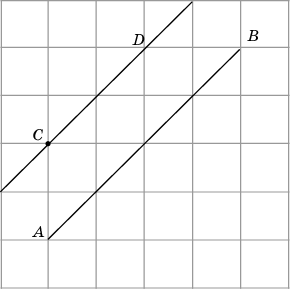 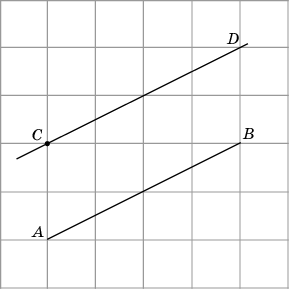 [Speaker Notes: В режиме слайдов ответы появляются после кликанья мышкой]
Через точку C проведите прямую, перпендикулярную прямой AB.
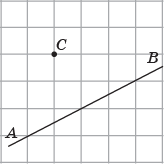 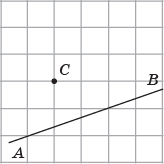 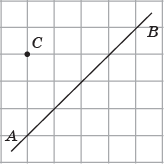 Ответ:
Ответ:
Ответ:
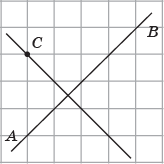 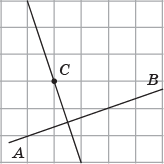 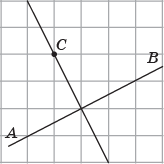 [Speaker Notes: В режиме слайдов ответы появляются после кликанья мышкой]
Проведите серединный перпендикуляр к отрезку AB.
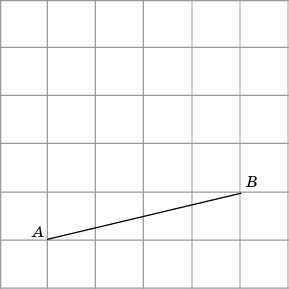 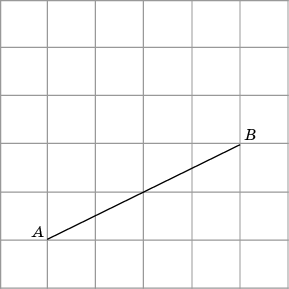 Ответ:
Ответ:
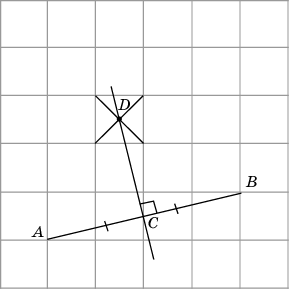 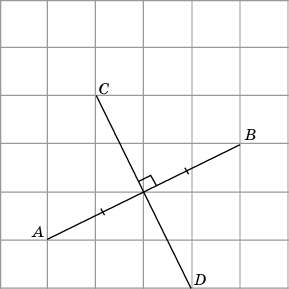 [Speaker Notes: В режиме слайдов ответы появляются после кликанья мышкой]
Проведите биссектрису угла AOB.
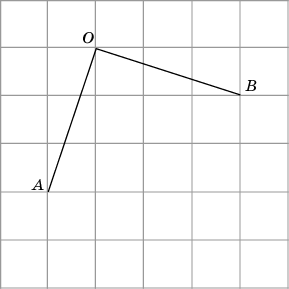 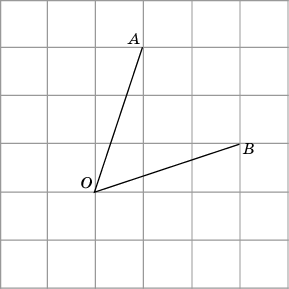 Ответ:
Ответ:
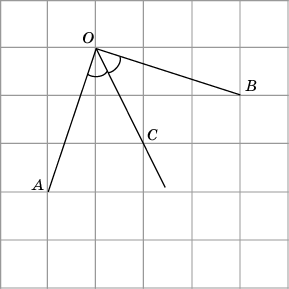 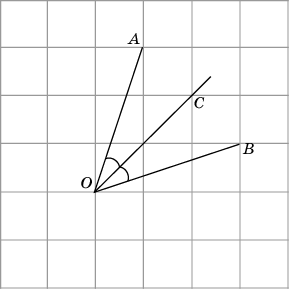 [Speaker Notes: В режиме слайдов ответы появляются после кликанья мышкой]
ГЕОМЕТРИЧЕСКИЕ МЕСТА ТОЧЕК
Отметьте точки, расположенные в узлах сетки, из которых отрезок AB виден под углом 90о.
а)
б)
в)*
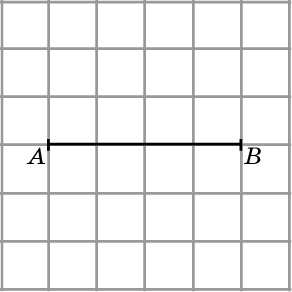 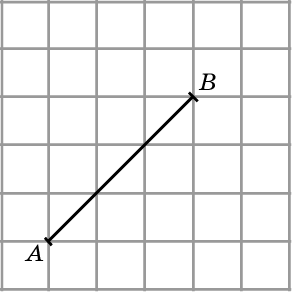 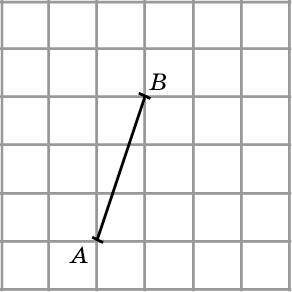 Ответ:
Ответ:
Ответ:
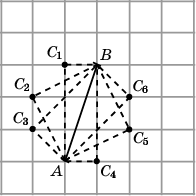 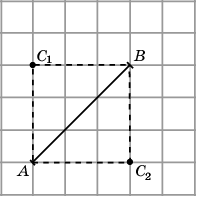 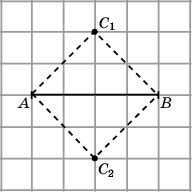 [Speaker Notes: В режиме слайдов ответы появляются после кликанья мышкой]
Отметьте точки, расположенные в узлах сетки, из которых отрезок AB виден под углом 45о.
а)
б)*
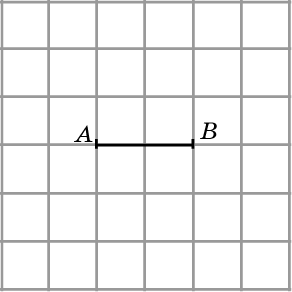 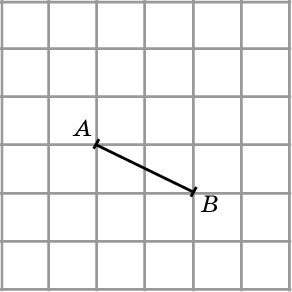 Ответ:
Ответ:
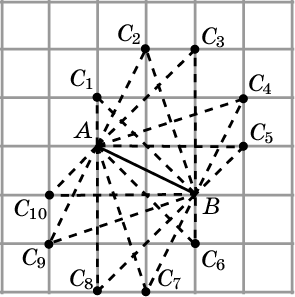 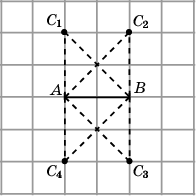 [Speaker Notes: В режиме слайдов ответы появляются после кликанья мышкой]
Отметьте точки, расположенные в узлах сетки и  удаленные от точки O на расстояние: а) меньшее 2; б) большее 2 и меньшее 3. (Стороны клеток равны 1).
а)
б)
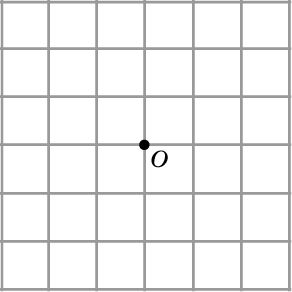 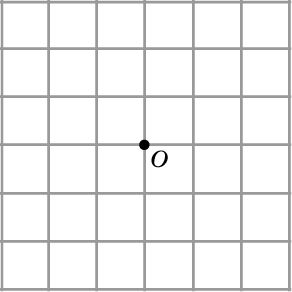 Ответ:
Ответ:
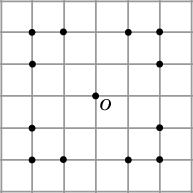 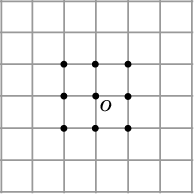 [Speaker Notes: В режиме слайдов ответы появляются после кликанья мышкой]
Изобразите ГМТ, равноудаленных от точек A и B.
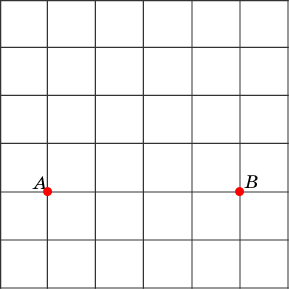 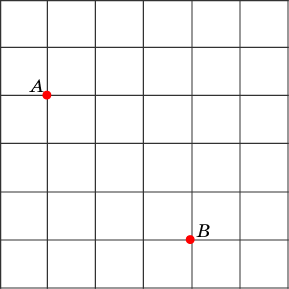 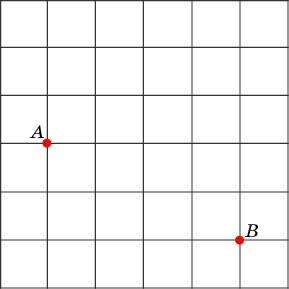 Ответ:
Ответ:
Ответ:
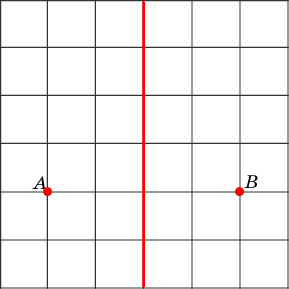 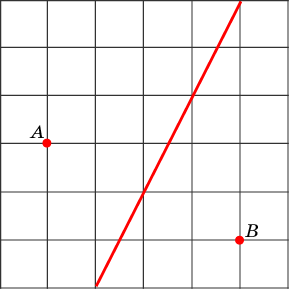 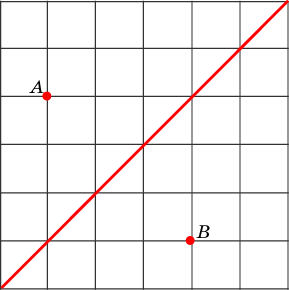 [Speaker Notes: В режиме слайдов ответы появляются после кликанья мышкой]
На прямой c изобразите точку C, равноудаленную от точек A и B.
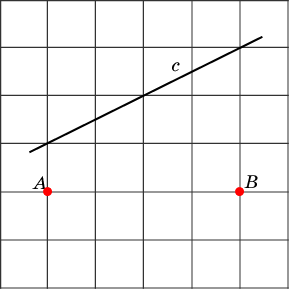 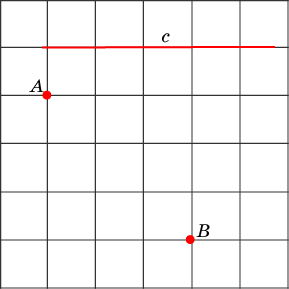 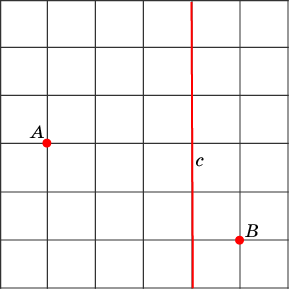 Ответ:
Ответ:
Ответ:
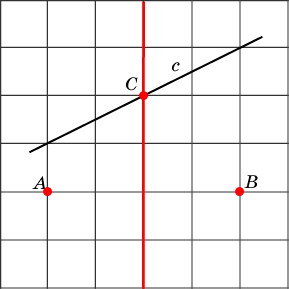 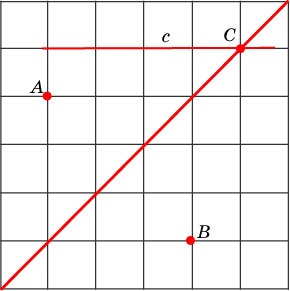 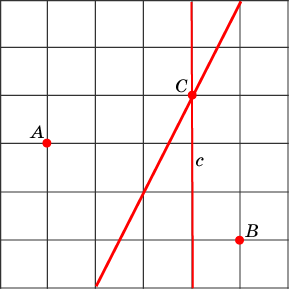 [Speaker Notes: В режиме слайдов ответы появляются после кликанья мышкой]
Отметьте точку, равноудаленную от точек A, B и C.
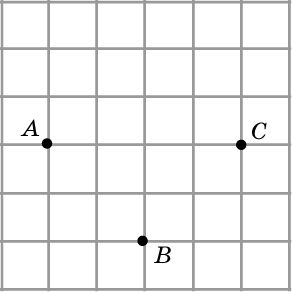 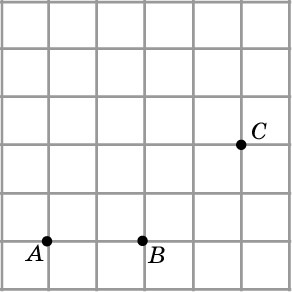 Ответ:
Ответ:
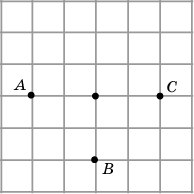 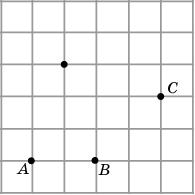 [Speaker Notes: В режиме слайдов ответы появляются после кликанья мышкой]
Изобразите геометрическое место внутренних точек угла AOB, равноудаленных от его сторон.
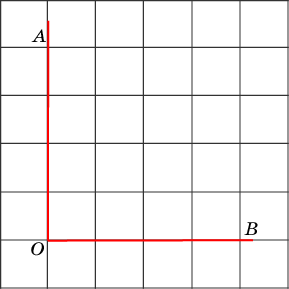 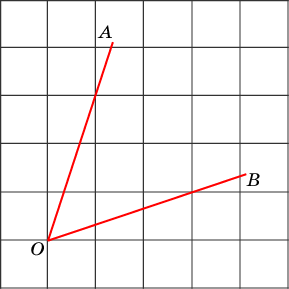 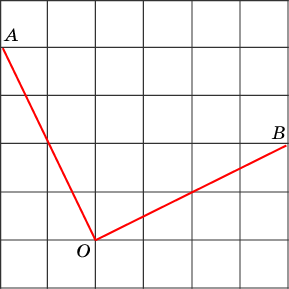 Ответ:
Ответ:
Ответ:
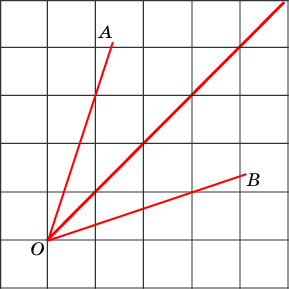 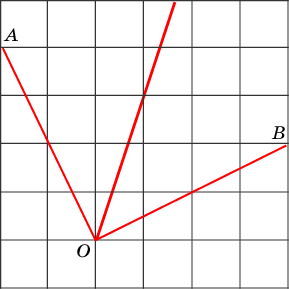 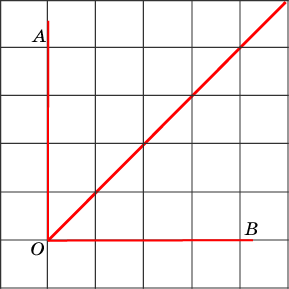 [Speaker Notes: В режиме слайдов ответы появляются после кликанья мышкой]
На прямой c отметьте точку C, равноудаленную от сторон угла AOB.
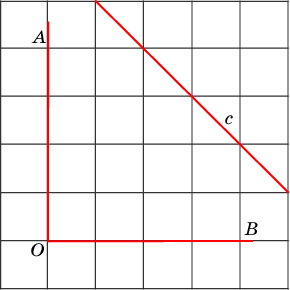 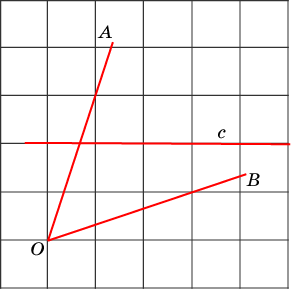 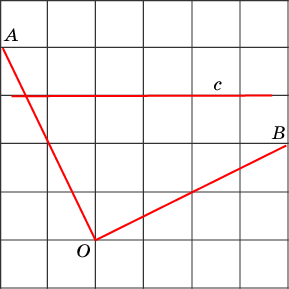 Ответ:
Ответ:
Ответ:
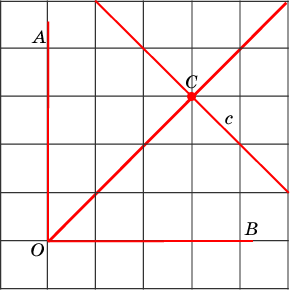 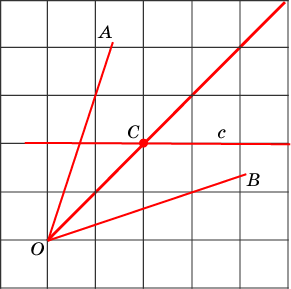 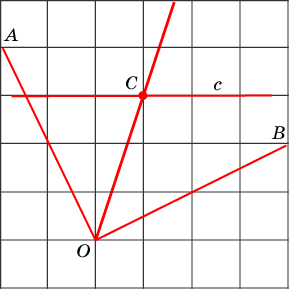 [Speaker Notes: В режиме слайдов ответы появляются после кликанья мышкой]
ЛОМАНЫЕ И МНОГОУГОЛЬНИКИ
Найдите длины ломаных с концами A, B, изображённых на рисунке.
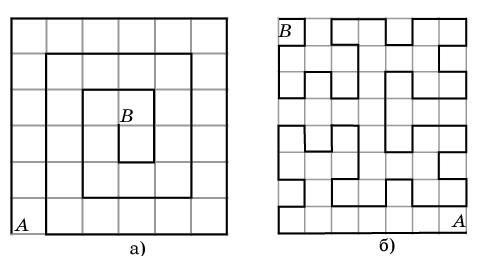 [Speaker Notes: В режиме слайдов ответы появляются после кликанья мышкой]
(*) Изобразите: а) четырёхстороннюю ломаную; б) шестистороннюю ломаную, проходящую через все данные точки на рисунке.
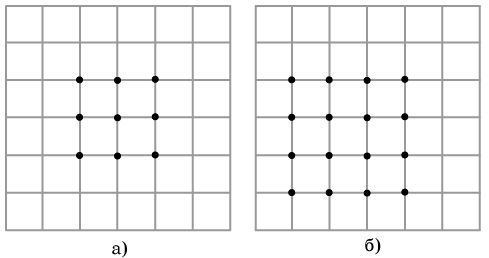 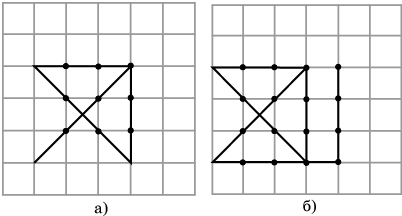 Ответ:
[Speaker Notes: В режиме слайдов ответы появляются после кликанья мышкой]
(*) Сколько ломаных: а) длиной 4; б) длиной 5, проходящих по сторонам сетки, состоящей из единичных квадратов, соединяет точки A и B.
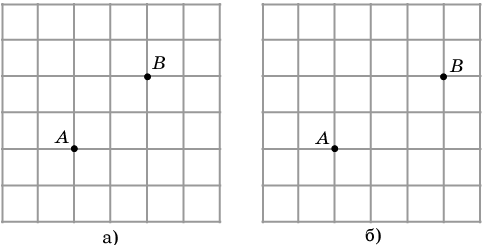 Ответ: а) 6; б) 10.
[Speaker Notes: В режиме слайдов ответы появляются после кликанья мышкой]
(*) Требуется проложить шоссейные дороги, соединяющие населённые пункты A, B, C, D, расположенные в вершинах сетки. Выберите из предложенных вариантов расположения дорог тот, в котором суммарная длина дорог наименьшая. Проверьте правильность своего выбора измерением линейкой.
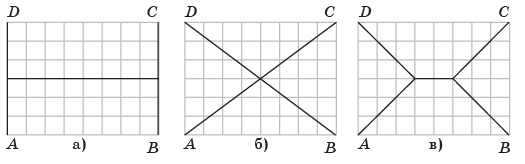 Ответ: в).
[Speaker Notes: В режиме слайдов ответы появляются после кликанья мышкой]
Изобразите какой-нибудь равнобедренный треугольник, основанием которого является отрезок AB, а вершина C находится в одном из узлов сетки.
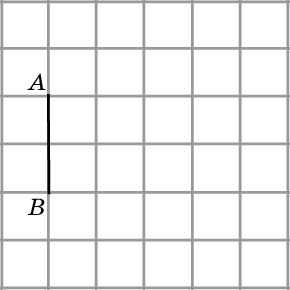 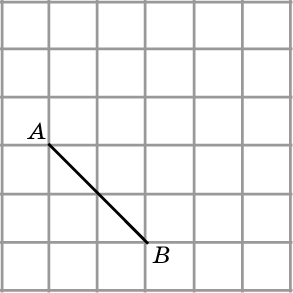 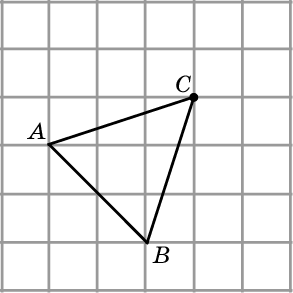 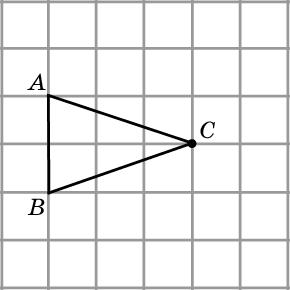 Ответ:
[Speaker Notes: В режиме слайдов ответы появляются после кликанья мышкой]
Изобразите какой-нибудь прямоугольный треугольник, гипотенузой которого является отрезок AB, а вершина C находится в одном из узлов сетки. Сколько таких треугольников?
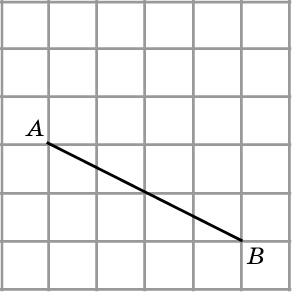 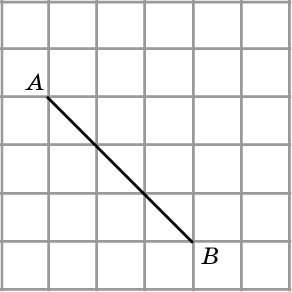 Ответ: 2.
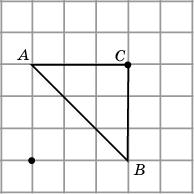 Ответ: 6.
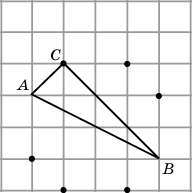 [Speaker Notes: В режиме слайдов ответы появляются после кликанья мышкой]
В треугольнике ABC проведите медианы.
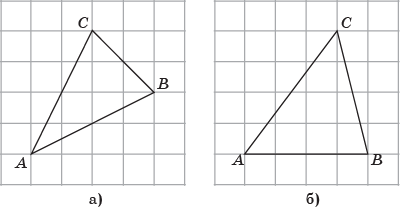 Ответ:
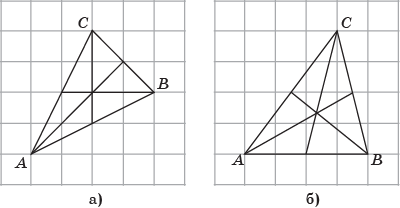 [Speaker Notes: В режиме слайдов ответы появляются после кликанья мышкой]
В треугольнике ABC проведите высоты.
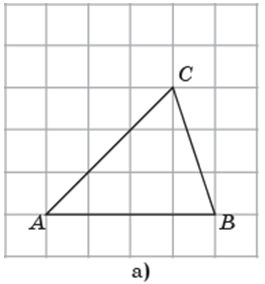 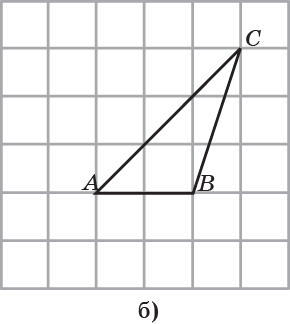 Ответ:
Ответ:
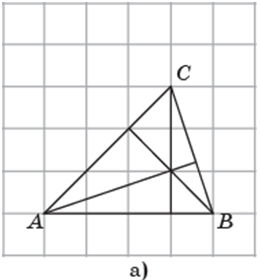 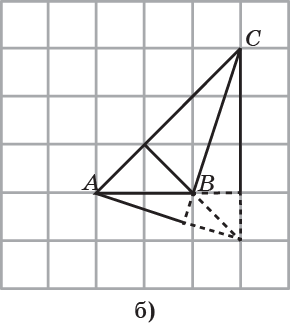 [Speaker Notes: В режиме слайдов ответы появляются после кликанья мышкой]
В треугольнике ABC проведите биссектрисы.
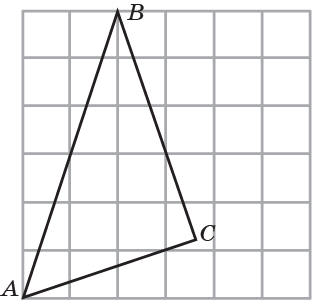 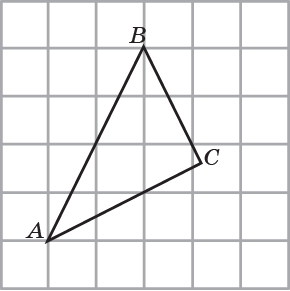 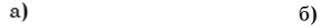 Ответ:
Ответ:
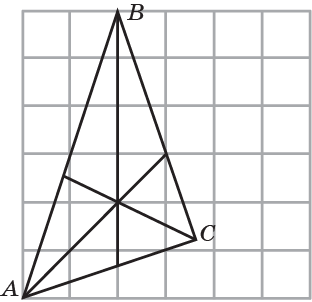 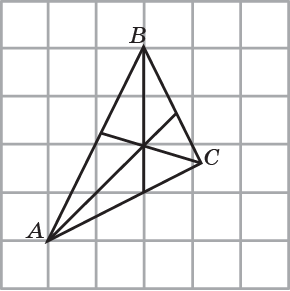 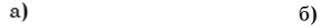 [Speaker Notes: В режиме слайдов ответы появляются после кликанья мышкой]
Изобразите параллелограмм ABCD, три вершины которого даны на рисунке.
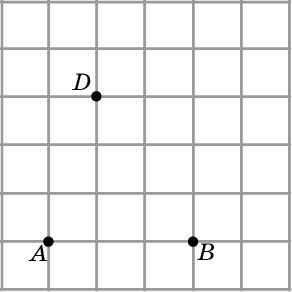 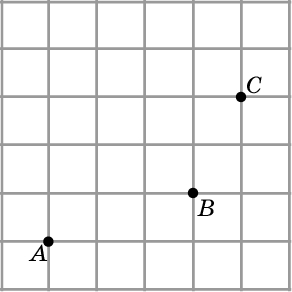 Ответ:
Ответ:
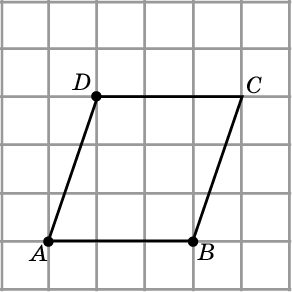 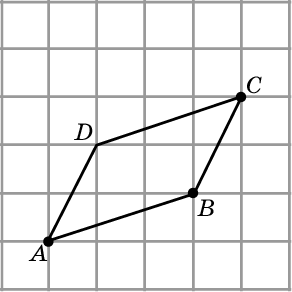 [Speaker Notes: В режиме слайдов ответы появляются после кликанья мышкой]
Изобразите квадрат ABCD, одна диагональ которого показана на рисунке.
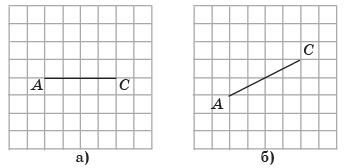 Ответ:
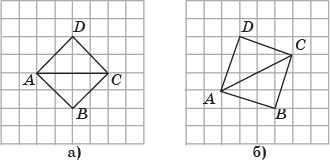 [Speaker Notes: В режиме слайдов ответы появляются после кликанья мышкой]
Изобразите треугольник, если заданы середины его сторон D, E, F.
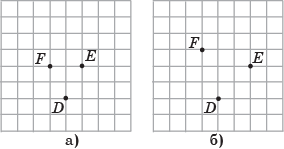 Ответ:
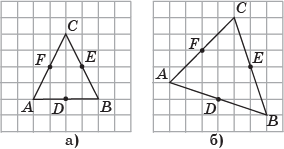 [Speaker Notes: В режиме слайдов ответы появляются после кликанья мышкой]
ОКРУЖНОСТИ
Через точку A проведите касательную к данной окружности.
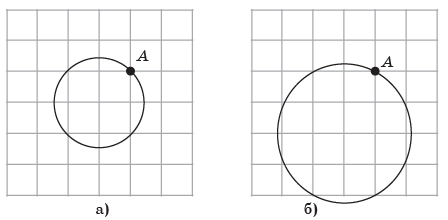 Ответ:
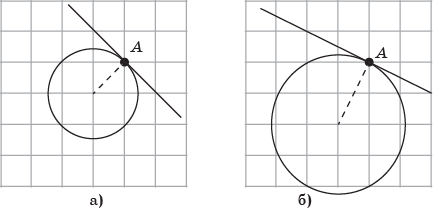 [Speaker Notes: В режиме слайдов ответы появляются после кликанья мышкой]
Через точку A проведите касательную к данной окружности.
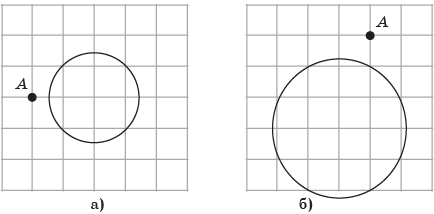 Ответ:
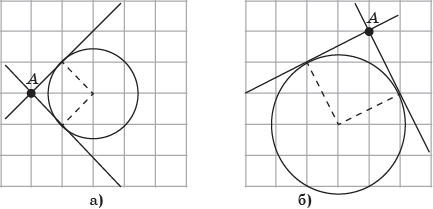 [Speaker Notes: В режиме слайдов ответы появляются после кликанья мышкой]
Найдите длину отрезка AB касательной. Стороны клеток равны 1.
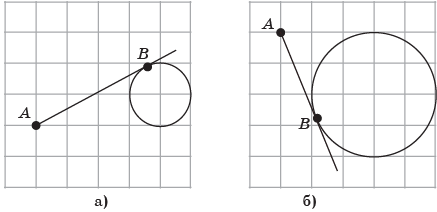 Ответ: а) 4; б) 3.
[Speaker Notes: В режиме слайдов ответы появляются после кликанья мышкой]
Найдите величину угла ABC.
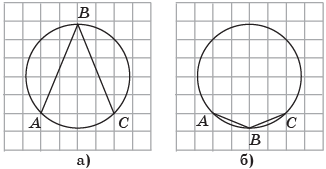 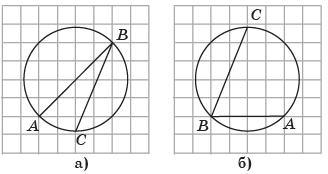 [Speaker Notes: В режиме слайдов ответы появляются после кликанья мышкой]
Найдите величину угла ACB.
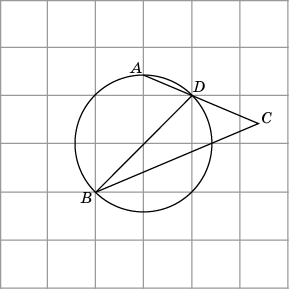 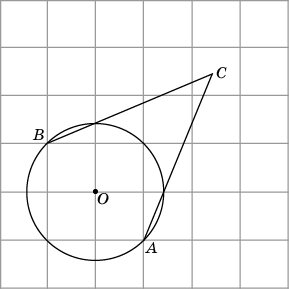 Ответ: 45о.
Ответ: 45о.
[Speaker Notes: В режиме слайдов ответы появляются после кликанья мышкой]
(*) На прямой c отметьте точку C, из которой отрезок AB виден под наибольшим углом. Найдите величину этого угла.
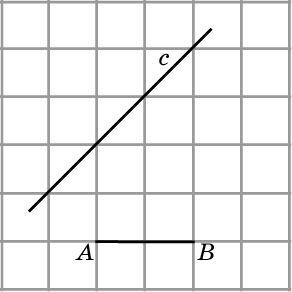 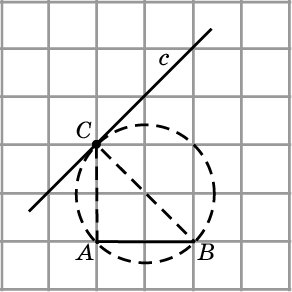 Ответ: 90о.
Ответ: 90о.
Ответ: 45о.
[Speaker Notes: В режиме слайдов ответы появляются после кликанья мышкой]
Изобразите центр окружности, описанной около треугольника ABC.
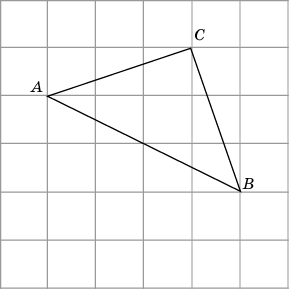 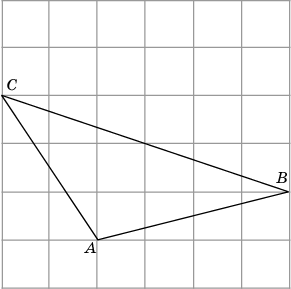 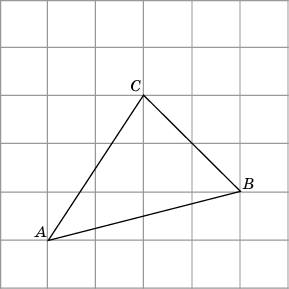 Ответ:
Ответ:
Ответ:
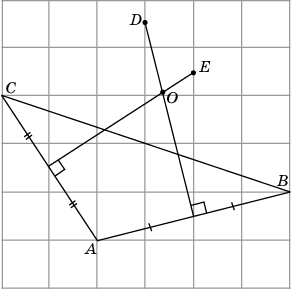 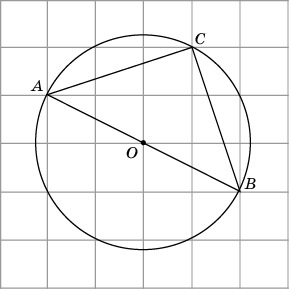 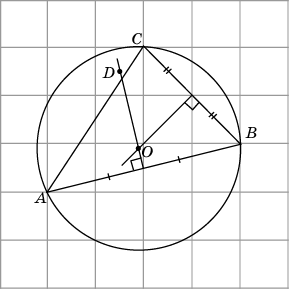 [Speaker Notes: В режиме слайдов ответы появляются после кликанья мышкой]
Отметьте центр окружности, описанной около трапеции ABCD.
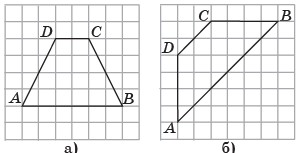 Ответ:
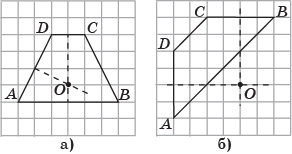 [Speaker Notes: В режиме слайдов ответы появляются после кликанья мышкой]
Найдите центры окружностей, вписанных в треугольники, изображённые на рисунке.
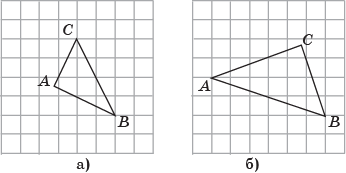 Ответ:
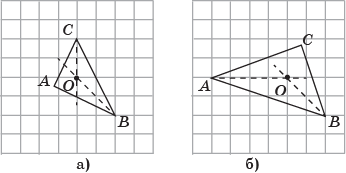 [Speaker Notes: В режиме слайдов ответы появляются после кликанья мышкой]
Найдите центр окружности, вписанной в четырехугольник ABCD.
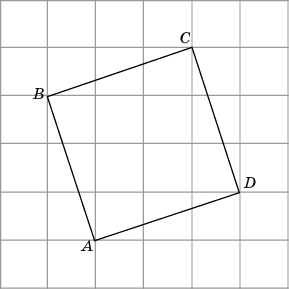 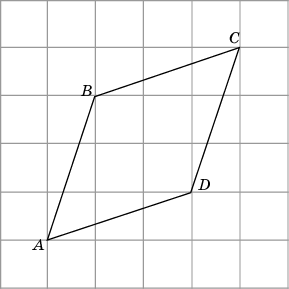 Ответ:
Ответ:
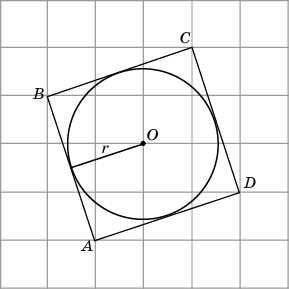 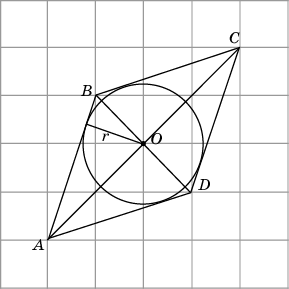 [Speaker Notes: В режиме слайдов ответы появляются после кликанья мышкой]
(*) Изобразите треугольник ABC. Отметьте основания медиан A1, B1, C1. Проведите высоты AA2, BB2, CC2 и отметьте их точку пересечения H (ортоцентр). Отметьте середины A3, B3, C3 отрезков, соединяющих вершины треугольника с ортоцентром H. Через точки C1, C2, C3 проведите окружность. Докажите, что все девять отмеченных точек принадлежат этой окружности (окружность Эйлера).
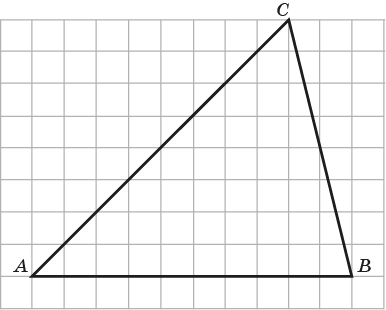 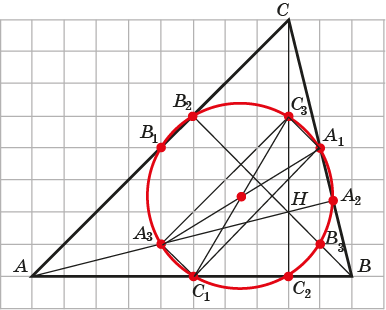 [Speaker Notes: В режиме слайдов ответы появляются после кликанья мышкой]
СИММЕТРИЯ
Изобразите отрезок, симметричный данному отрезку AB относительно точки O.
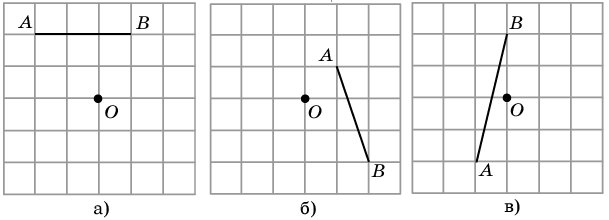 Ответ:
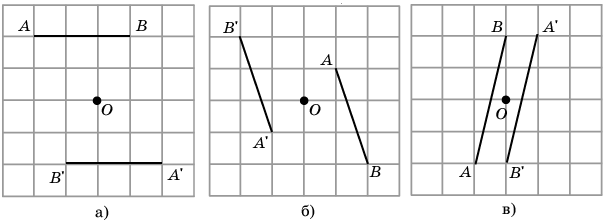 [Speaker Notes: В режиме слайдов ответы появляются после кликанья мышкой]
Изобразите прямую, симметричную данной прямой a относительно точки O.
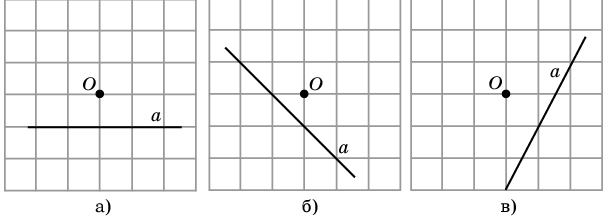 Ответ:
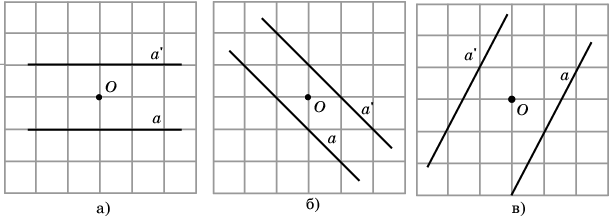 [Speaker Notes: В режиме слайдов ответы появляются после кликанья мышкой]
Изобразите треугольник, симметричный данному треугольнику ABC относительно точки O.
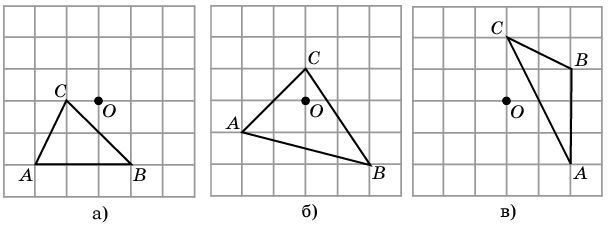 Ответ:
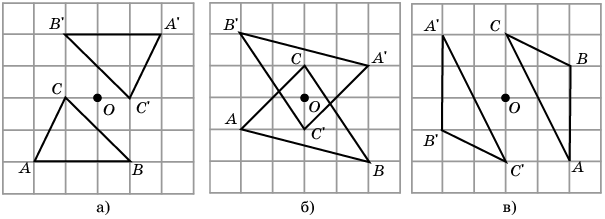 [Speaker Notes: В режиме слайдов ответы появляются после кликанья мышкой]
Укажите центр симметрии для двух симметричных: а) отрезков; б) треугольников; в) четырёхугольников.
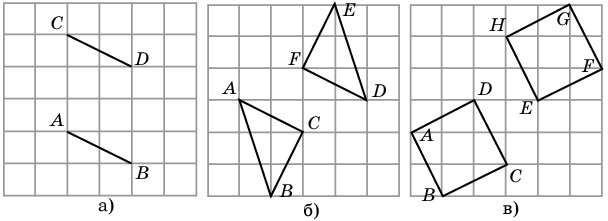 Ответ:
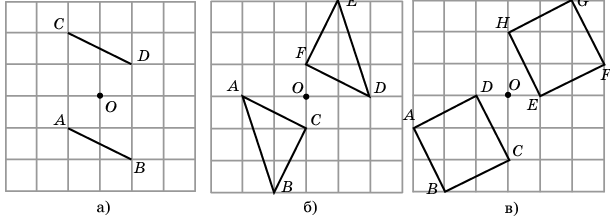 [Speaker Notes: В режиме слайдов ответы появляются после кликанья мышкой]
Изобразите отрезок, симметричный данному отрезку AB относительно прямой c.
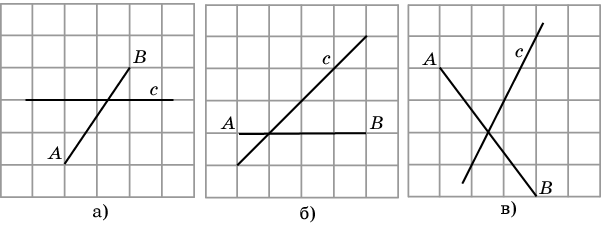 Ответ:
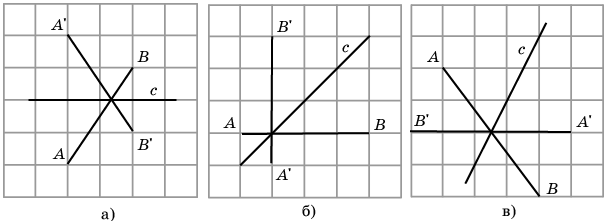 [Speaker Notes: В режиме слайдов ответы появляются после кликанья мышкой]
Изобразите треугольник, симметричный данному треугольнику относительно прямой d.
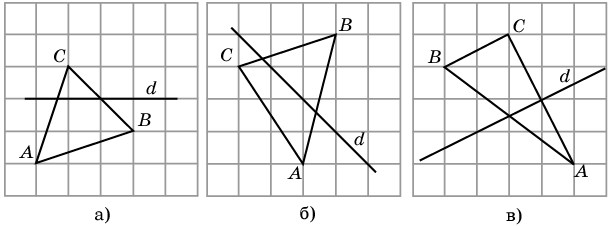 Ответ:
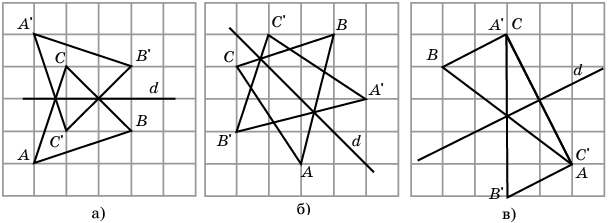 [Speaker Notes: В режиме слайдов ответы появляются после кликанья мышкой]
Изобразите прямую, относительно которой симметричны треугольники.
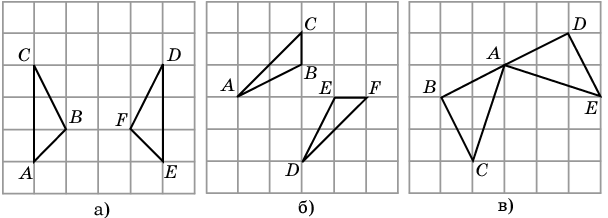 Ответ:
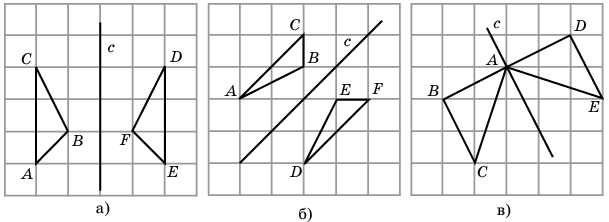 [Speaker Notes: В режиме слайдов ответы появляются после кликанья мышкой]
Изобразите четырехугольник, симметричный четырехугольнику ABCD относительно середины стороны BC.
а)
б)
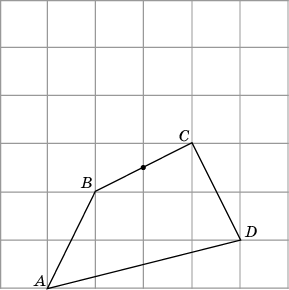 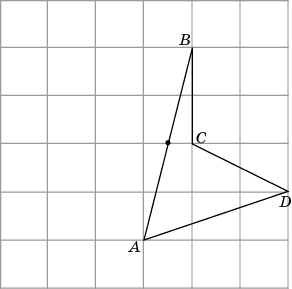 Ответ:
Ответ:
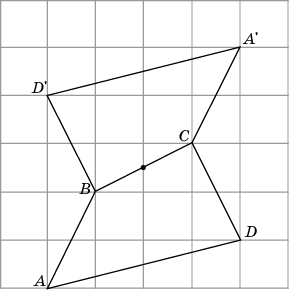 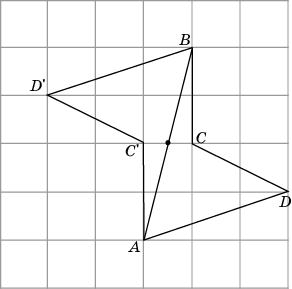 [Speaker Notes: В режиме слайдов ответы появляются после кликанья мышкой]
Изобразите четырехугольник, симметричный четырехугольнику ABCD относительно стороны: а) BC; б) AB.
а)
б)
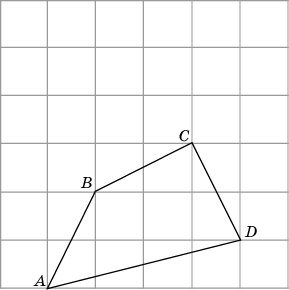 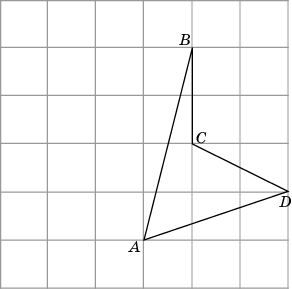 Ответ:
Ответ:
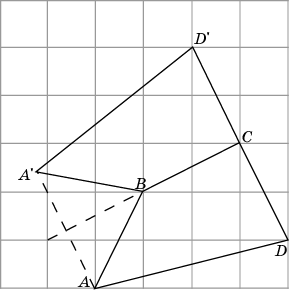 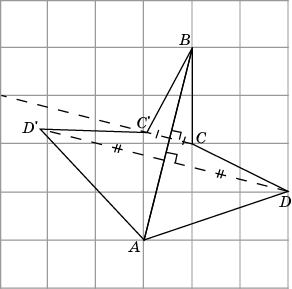 [Speaker Notes: В режиме слайдов ответы появляются после кликанья мышкой]
Изобразите точку, полученную поворотом данной точки A вокруг точки O на угол 90о: а) против часовой стрелки; б) по часовой стрелке.
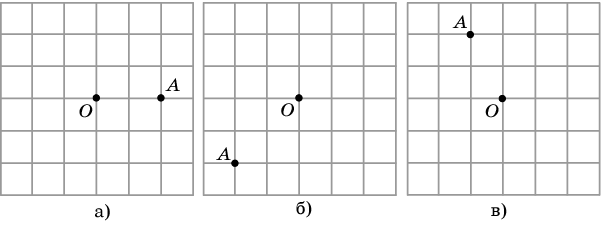 Ответ:
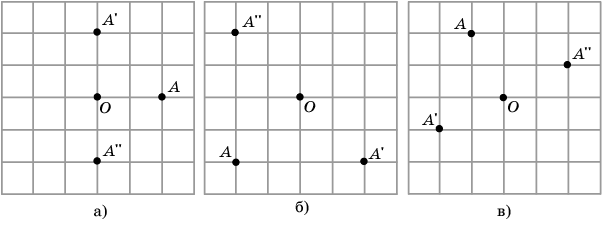 [Speaker Notes: В режиме слайдов ответы появляются после кликанья мышкой]
Изобразите треугольник, полученный поворотом данного треугольника ABC вокруг точки O на угол 90о: а) против часовой стрелки; б) по часовой стрелке.
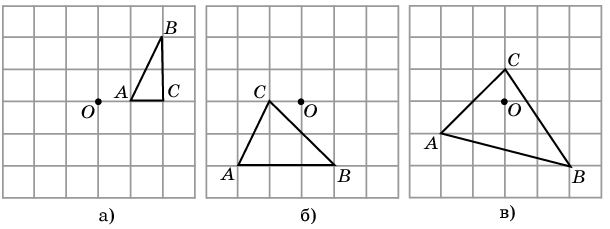 Ответ:
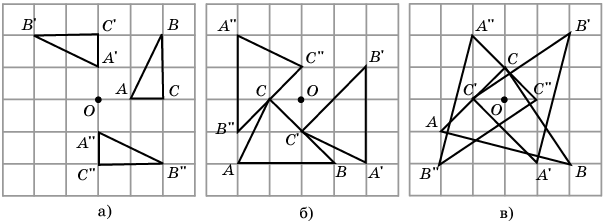 [Speaker Notes: В режиме слайдов ответы появляются после кликанья мышкой]
Треугольник DEF получен поворотом треугольника ABC на угол 90о по часовой стрелке. Укажите центр поворота.
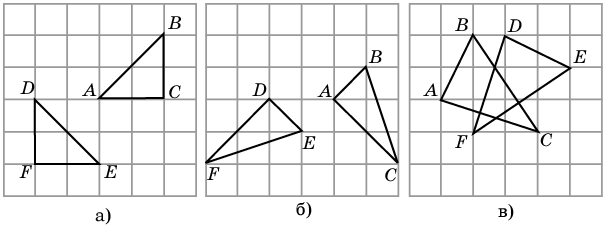 Ответ:
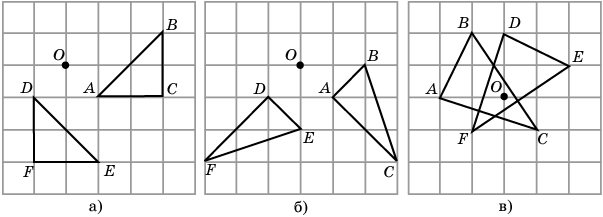 [Speaker Notes: В режиме слайдов ответы появляются после кликанья мышкой]
Центром симметрии какого порядка является точка O для многоугольника, изображенного на рисунке?
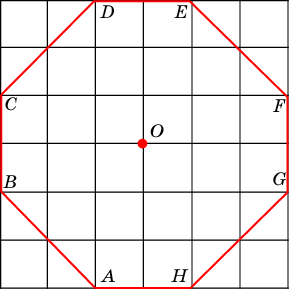 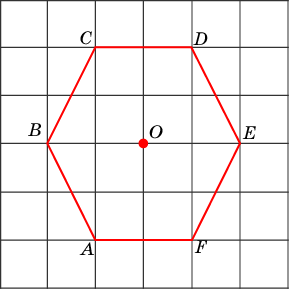 Ответ: второго.
Ответ: четвертого.
[Speaker Notes: В режиме слайдов ответы появляются после кликанья мышкой]
|
|
|
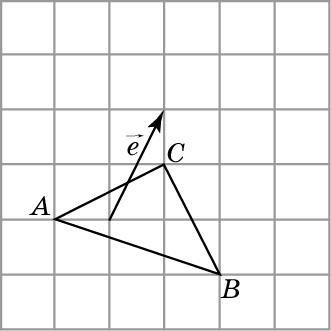 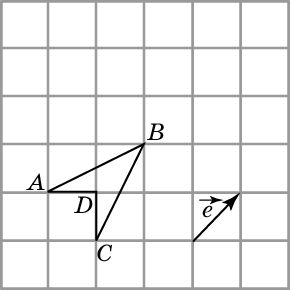 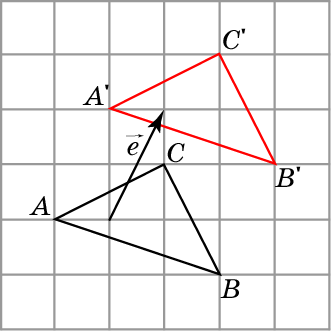 Ответ:
Ответ:
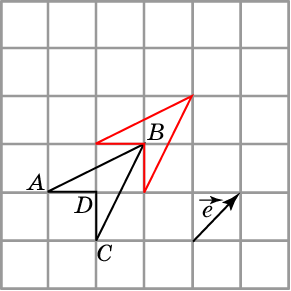 [Speaker Notes: В режиме слайдов ответы появляются после кликанья мышкой]
Изобразите паркет, составленный из треугольников, равных данному. Раскрасьте треугольники в два цвета так, чтобы соседние треугольники были окрашены разными цветами.
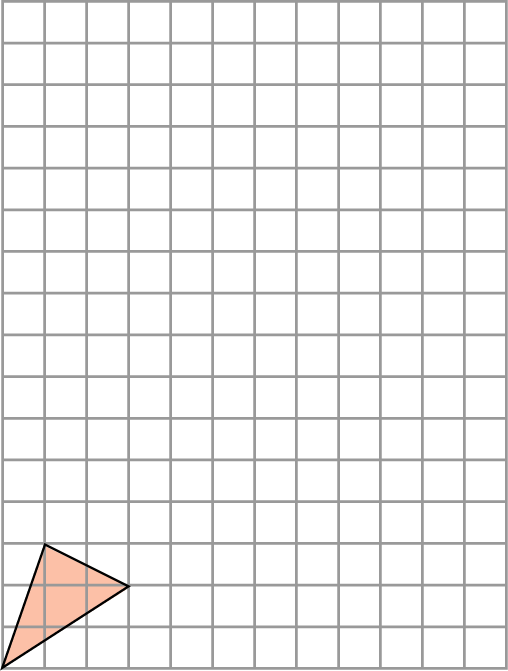 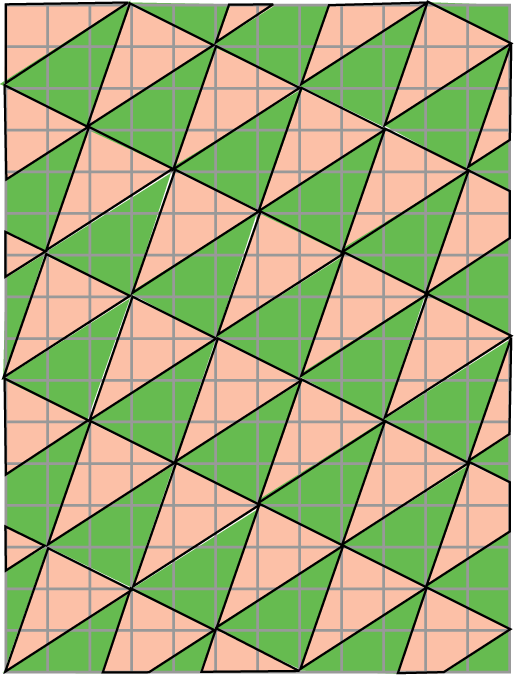 Ответ:
[Speaker Notes: В режиме слайдов ответы появляются после кликанья мышкой]
Изобразите паркет, составленный из шестиугольников, равных данному. Раскрасьте шестиугольники в три цвета так, чтобы соседние шестиугольники были окрашены разными цветами.
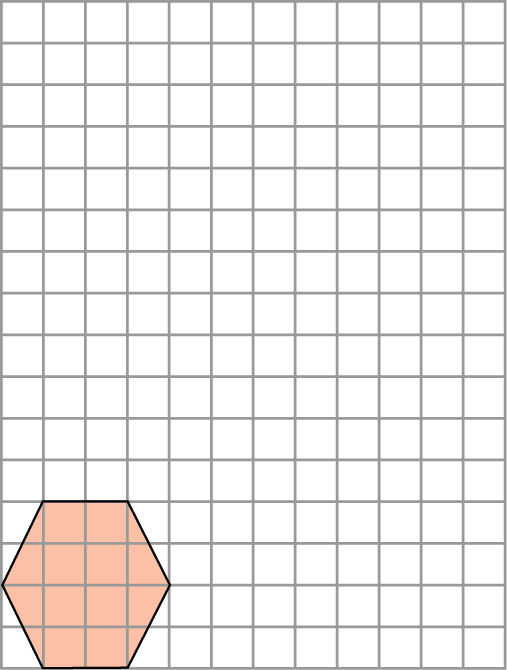 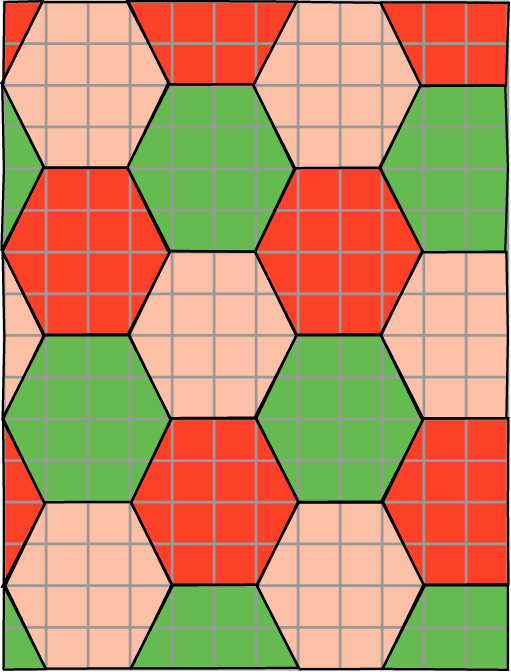 Ответ:
[Speaker Notes: В режиме слайдов ответы появляются после кликанья мышкой]
Изобразите паркет, составленный из шестиугольников, равных данному. Раскрасьте шестиугольники в три цвета так, чтобы соседние шестиугольники были окрашены разными цветами.
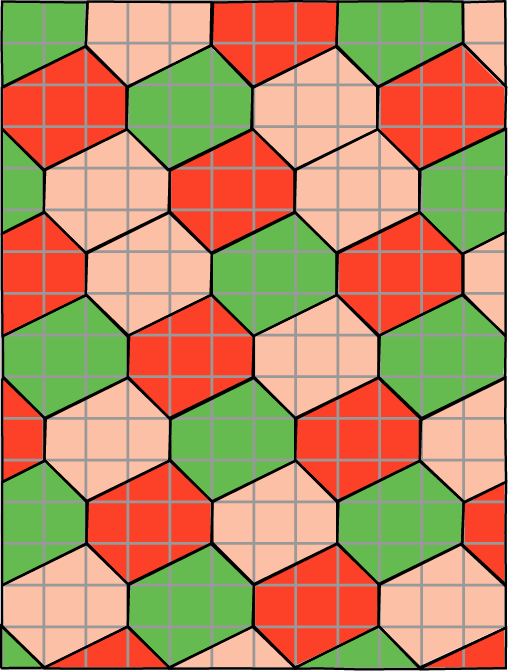 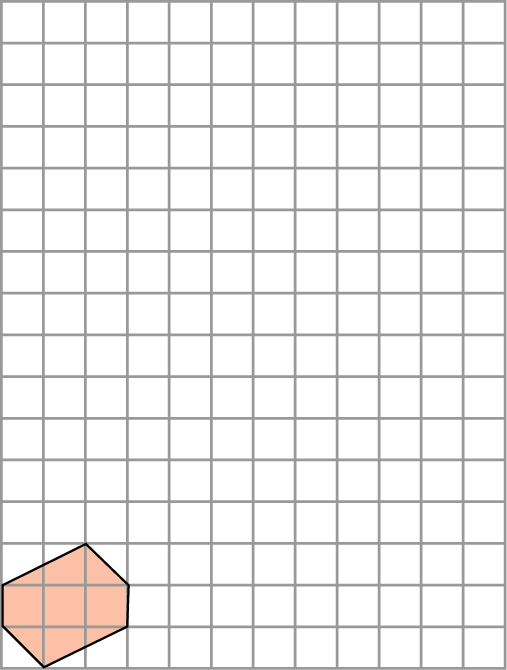 Ответ:
[Speaker Notes: В режиме слайдов ответы появляются после кликанья мышкой]
Изобразите паркет, составленный из четырехугольников, равных данному. Раскрасьте четырехугольники в два цвета так, чтобы соседние четырехугольники были окрашены разными цветами.
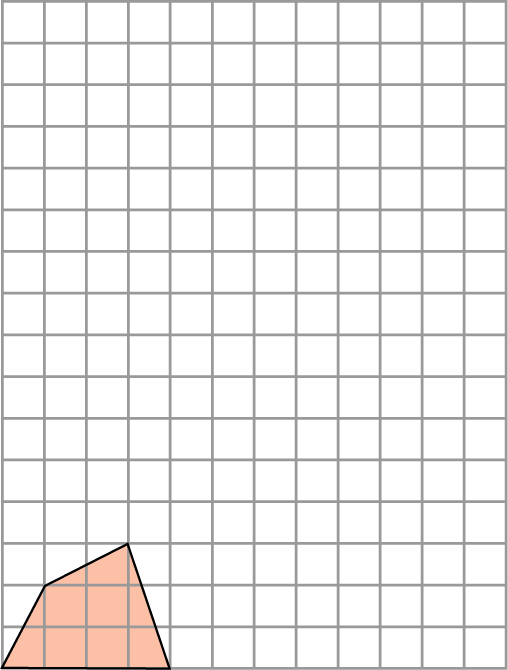 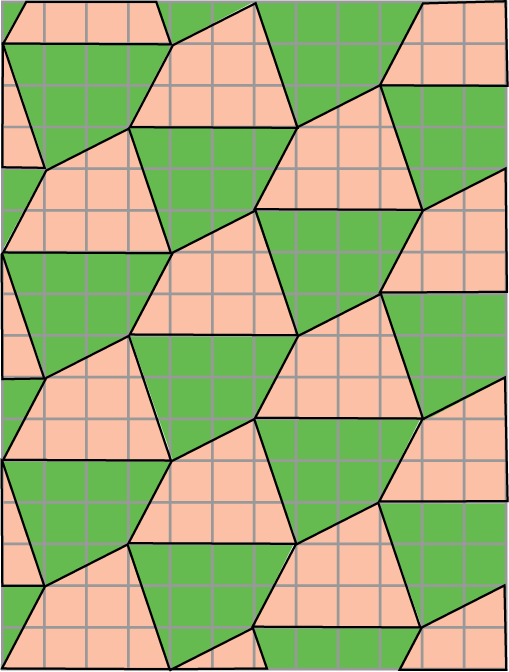 Ответ:
[Speaker Notes: В режиме слайдов ответы появляются после кликанья мышкой]
Изобразите паркет, составленный из четырехугольников, равных данному. Раскрасьте четырехугольники в два цвета так, чтобы соседние четырехугольники были окрашены разными цветами.
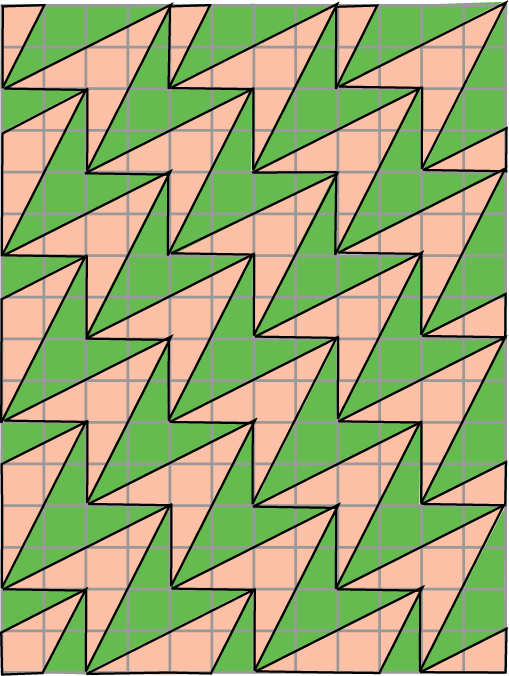 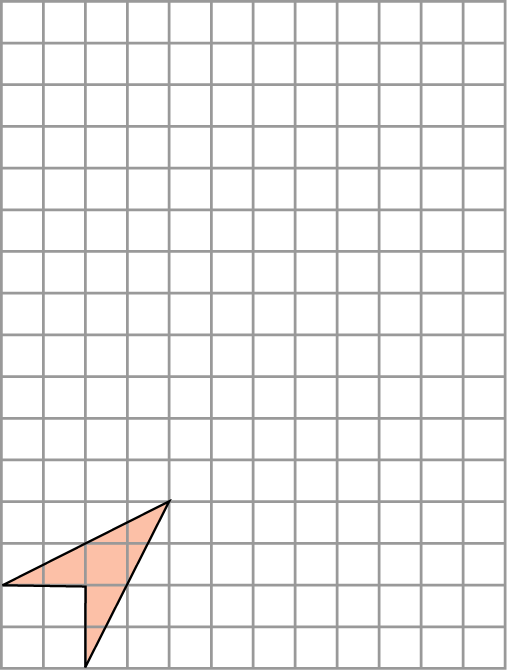 Ответ:
[Speaker Notes: В режиме слайдов ответы появляются после кликанья мышкой]
Продолжите составление паркета из квадратов и треугольников, равных данным, так, чтобы в каждой вершине сходилось два квадрата и три треугольника. Раскрасьте квадраты одним цветом, а треугольники – другим.
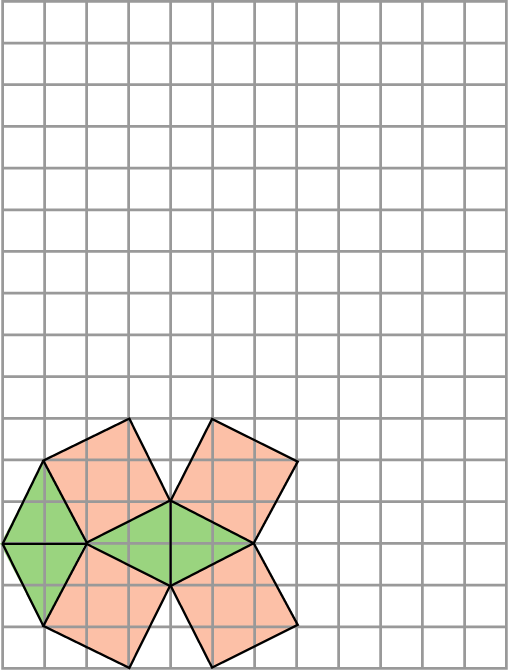 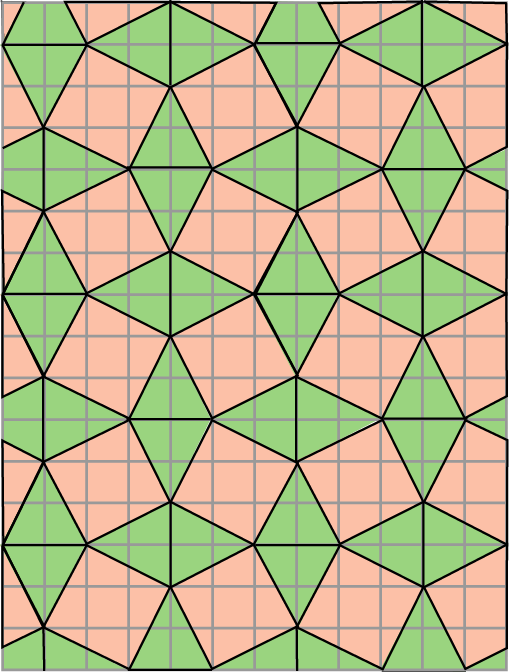 Ответ:
[Speaker Notes: В режиме слайдов ответы появляются после кликанья мышкой]
Продолжите составление паркета из шестиугольников и треугольников, равных данным, так, чтобы в каждой вершине сходилось два шестиугольника и два треугольника. Раскрасьте шестиугольники одним цветом, а треугольники – другим.
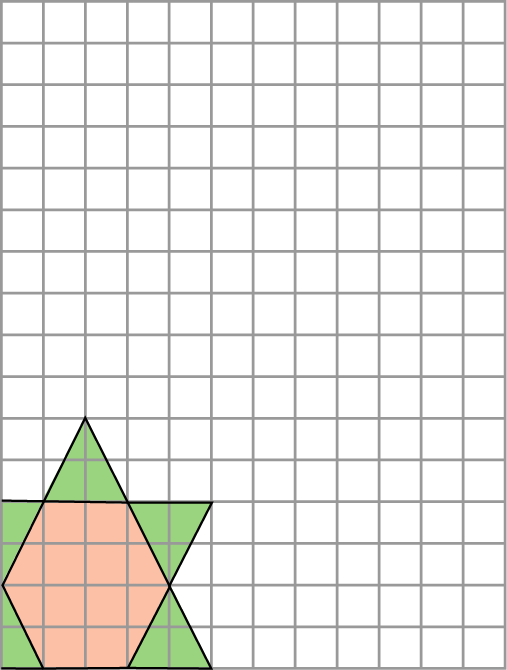 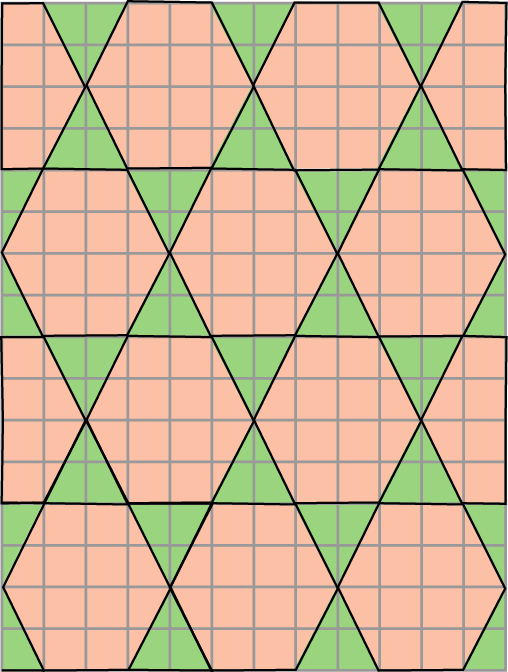 Ответ:
[Speaker Notes: В режиме слайдов ответы появляются после кликанья мышкой]
Продолжите составление паркета из шестиугольников, квадратов и треугольников, равных данным, так, чтобы в каждой вершине сходились шестиугольник, два квадрата и треугольник. Раскрасьте шестиугольники и треугольники одним цветом, а квадраты – другим.
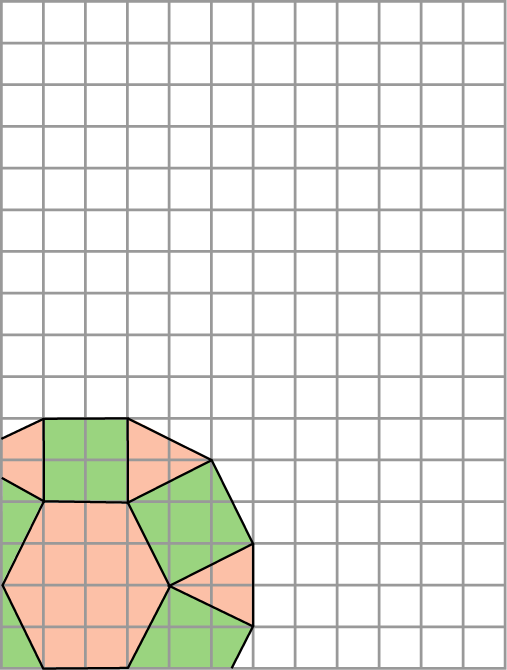 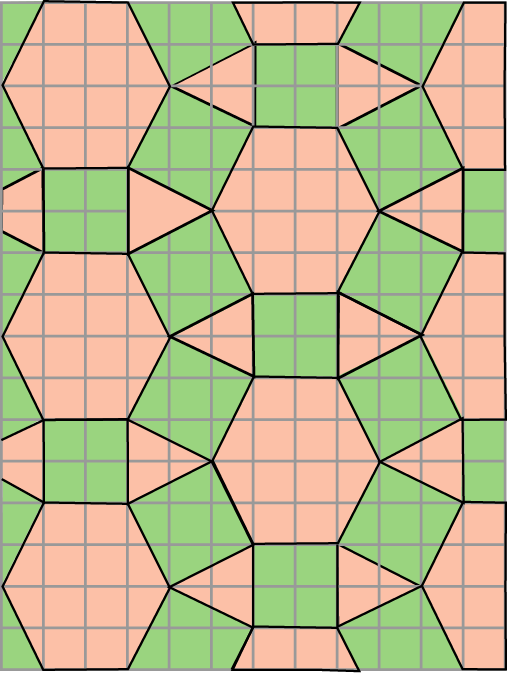 Ответ:
[Speaker Notes: В режиме слайдов ответы появляются после кликанья мышкой]
Продолжите составление паркета из восьмиугольников и квадратов, равных данным, так, чтобы в каждой вершине сходилось два восьмиугольника и один квадрат. Раскрасьте восьмиугольники одним цветом, а квадраты – другим.
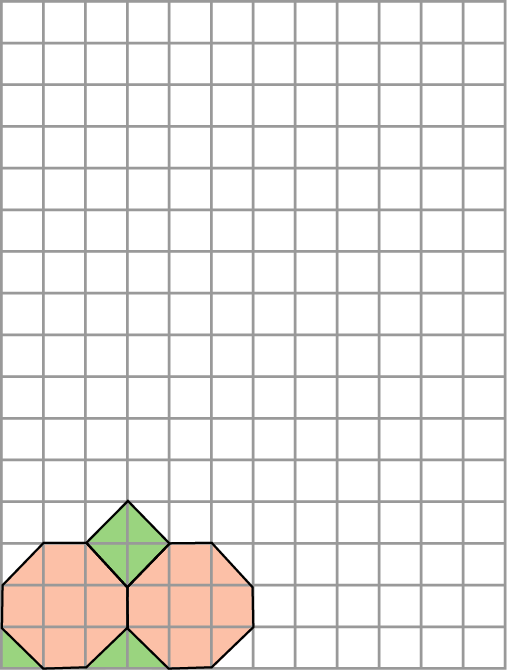 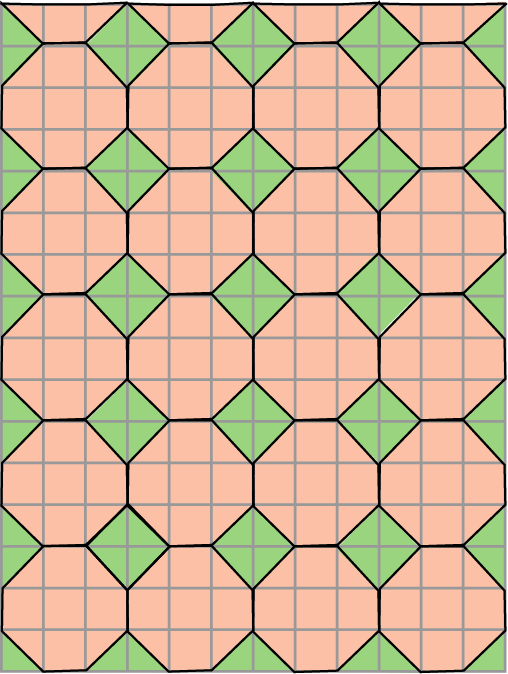 Ответ:
[Speaker Notes: В режиме слайдов ответы появляются после кликанья мышкой]
Продолжите составление паркета из 12-угольников и треугольников, равных данным, так, чтобы в каждой вершине сходилось два 12-угольника и один треугольник. Раскрасьте 12-угольники одним цветом, а треугольники – другим.
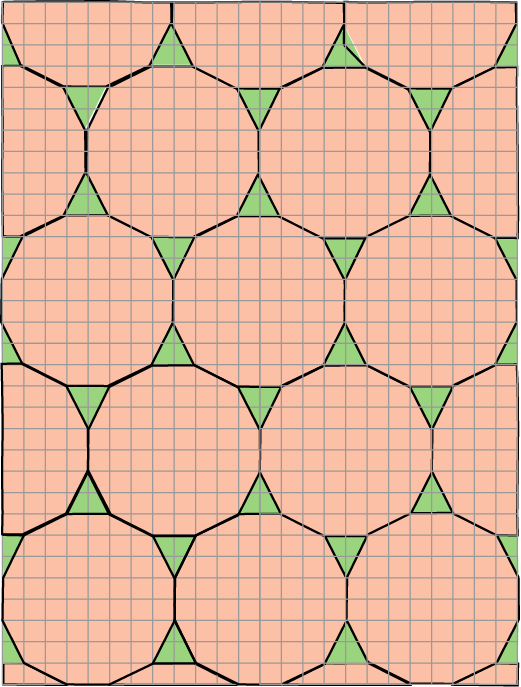 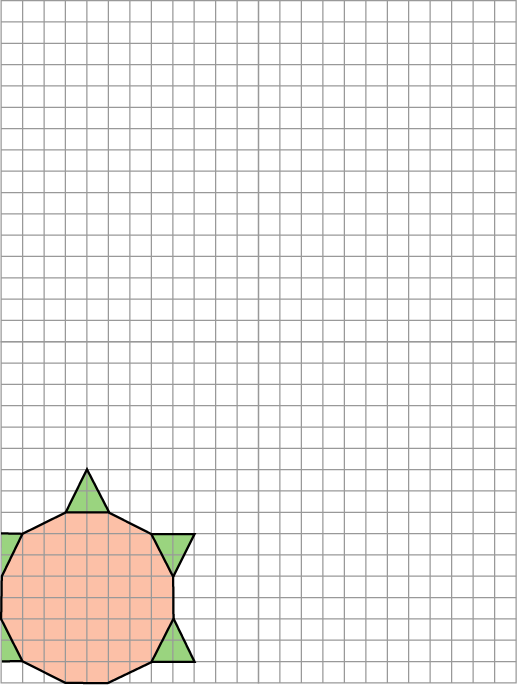 Ответ:
[Speaker Notes: В режиме слайдов ответы появляются после кликанья мышкой]
Продолжите составление паркета из 12-угольников, шестиугольников и квадратов, равных данным, так, чтобы в каждой вершине сходилось 12-угольник, шестиугольник и квадрат. Раскрасьте 12-угольники одним цветом, шестиугольники – другим, а квадраты – третьим.
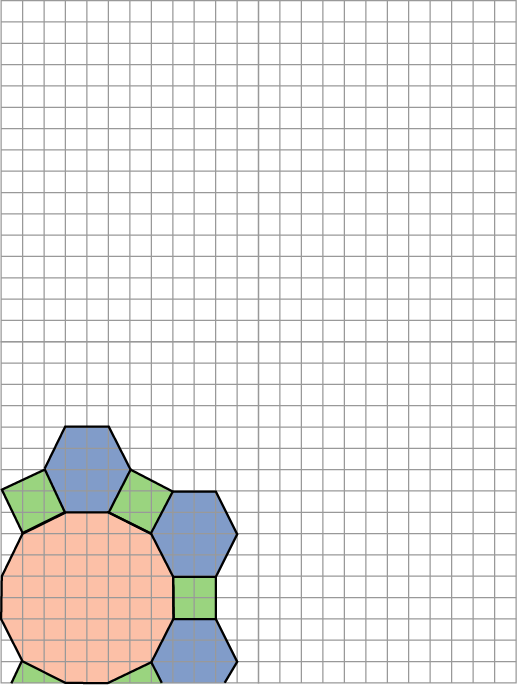 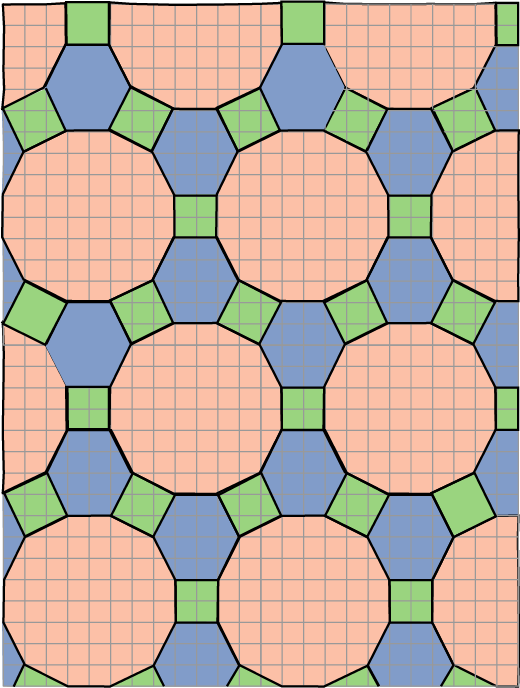 Ответ:
[Speaker Notes: В режиме слайдов ответы появляются после кликанья мышкой]
Заполните плоскость многоугольниками, равными данному. Раскрасьте многоугольники в два цвета так, чтобы соседние многоугольники были окрашены в разные цвета.
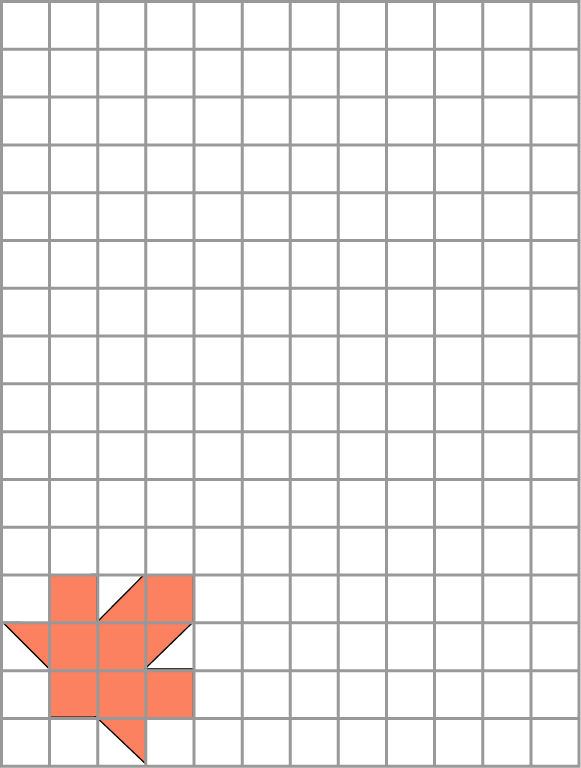 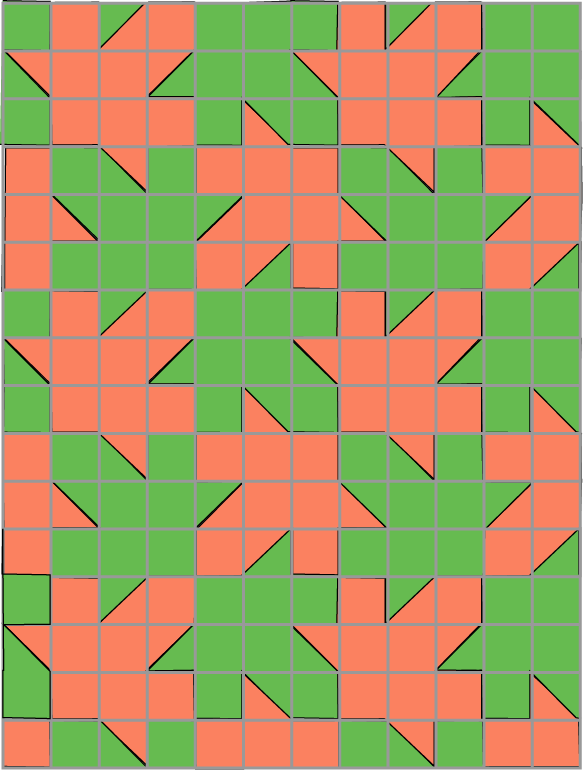 Ответ:
[Speaker Notes: В режиме слайдов ответы появляются после кликанья мышкой]
ПОДОБИЕ
Подобны ли треугольники, изображенные на рисунке?
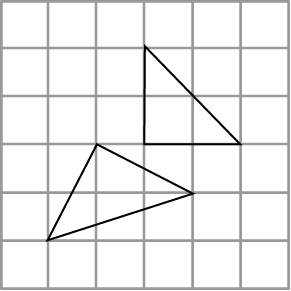 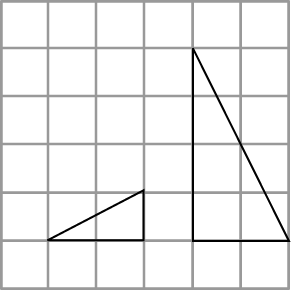 [Speaker Notes: В режиме слайдов ответы появляются после кликанья мышкой]
Изобразите треугольник A’B’C’, подобный данному треугольнику ABC, с коэффициентом подобия: а) 2; б) 0,5.
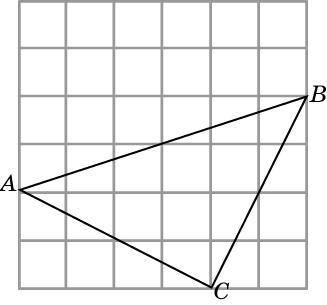 а)
б)
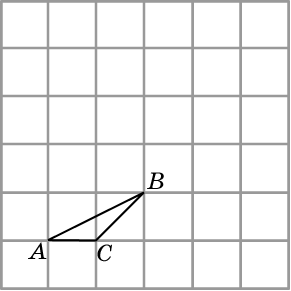 Ответ:
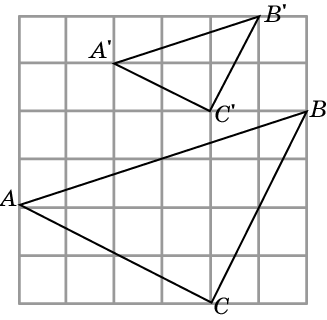 Ответ:
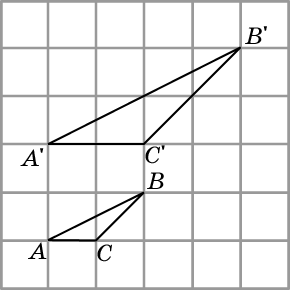 [Speaker Notes: В режиме слайдов ответы появляются после кликанья мышкой]
Найдите площадь фигур на рисунке. Стороны клеток равны 1.
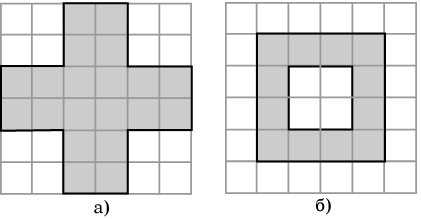 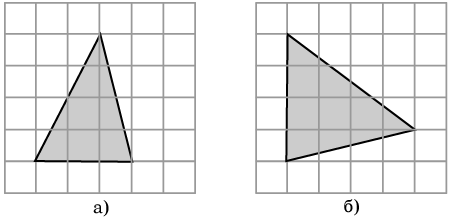 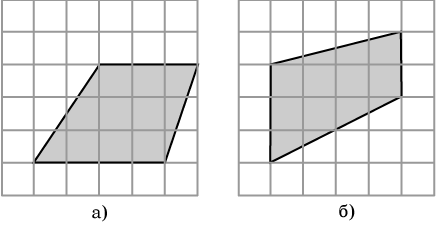 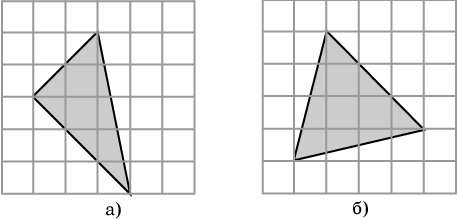 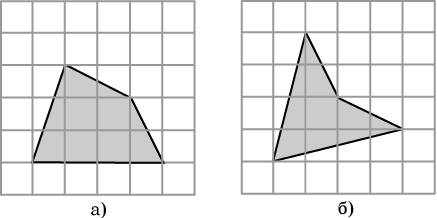 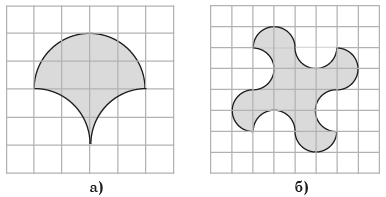 [Speaker Notes: В режиме слайдов ответы появляются после кликанья мышкой]
Проведите какую-нибудь прямую, делящую треугольник на две равные части.
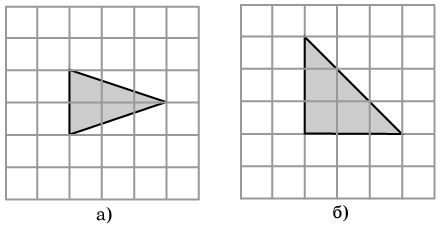 Ответ:
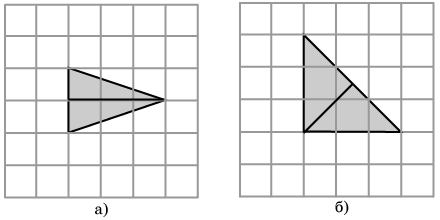 [Speaker Notes: В режиме слайдов ответы появляются после кликанья мышкой]
Через точку A проведите прямую, делящую этот четырёхугольник на две равные части.
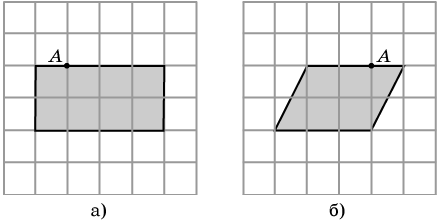 Ответ:
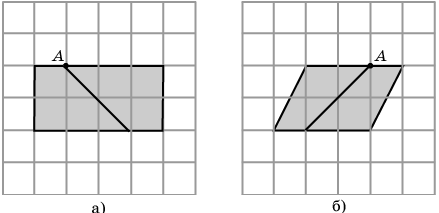 [Speaker Notes: В режиме слайдов ответы появляются после кликанья мышкой]
Проведите прямую, разрезав по которой параллелограмм, из полученных частей можно сложить прямоугольник.
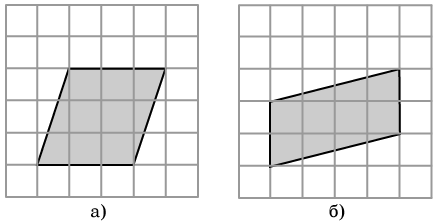 Ответ:
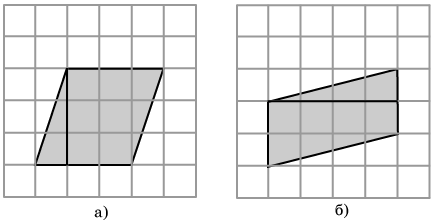 [Speaker Notes: В режиме слайдов ответы появляются после кликанья мышкой]
Проведите прямую, разрезав по которой треугольник, из полученных частей можно сложить прямоугольник.
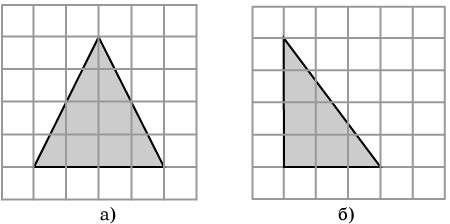 Ответ:
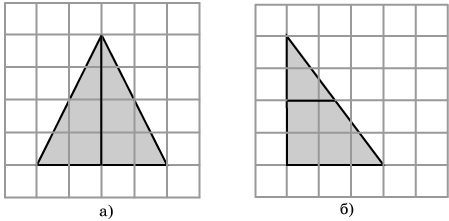 [Speaker Notes: В режиме слайдов ответы появляются после кликанья мышкой]
Проведите прямую, разрезав по которой четырёхугольник, из полученных частей можно сложить треугольник.
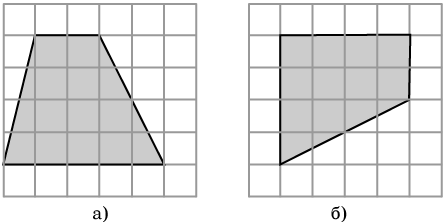 Ответ:
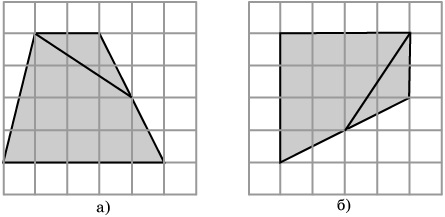 [Speaker Notes: В режиме слайдов ответы появляются после кликанья мышкой]
Проведите прямую, разрезав по которой многоугольник, из полученных частей можно сложить параллелограмм.
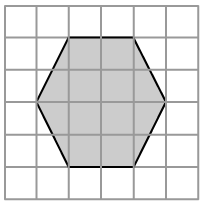 Ответ:
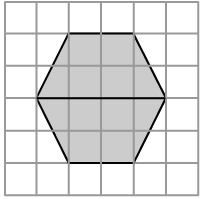 [Speaker Notes: В режиме слайдов ответы появляются после кликанья мышкой]
Разрежьте многоугольник на четыре равные части.
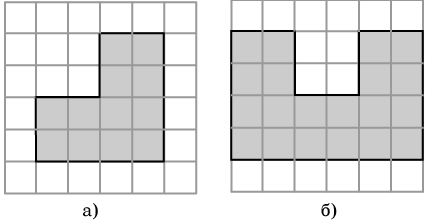 Ответ:
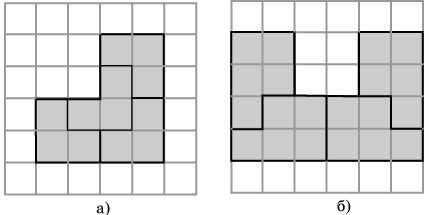 [Speaker Notes: В режиме слайдов ответы появляются после кликанья мышкой]
(*) Разрежьте многоугольник на две части, из которых можно сложить квадрат.
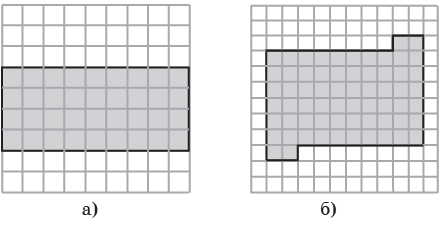 Ответ:
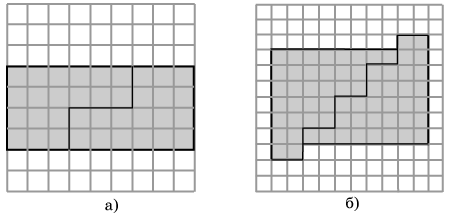 [Speaker Notes: В режиме слайдов ответы появляются после кликанья мышкой]
(*) Разрежьте многоугольник на несколько частей, из которых можно сложить квадрат.
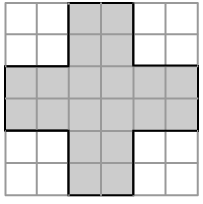 Ответ:
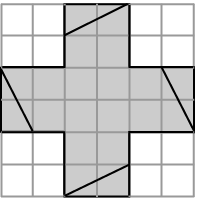 [Speaker Notes: В режиме слайдов ответы появляются после кликанья мышкой]
Найдите тригонометрические функции угла, изображённого на рисунке.
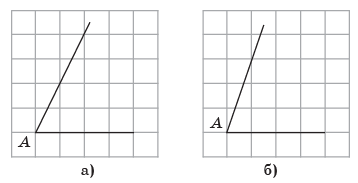 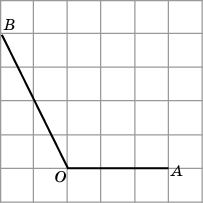 в)
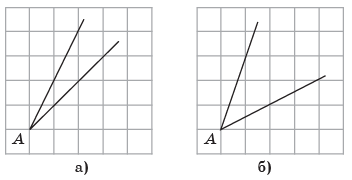 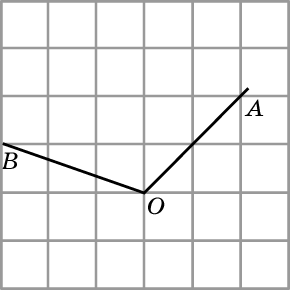 в)
[Speaker Notes: В режиме слайдов ответы появляются после кликанья мышкой]
Для заданных точек на координатной плоскости найдите их координаты.
На координатной плоскости изобразите точки A(2, 1), B(1, 3), C(4, 2), D(-3, 2), E(-2, -3), F(3, -2).
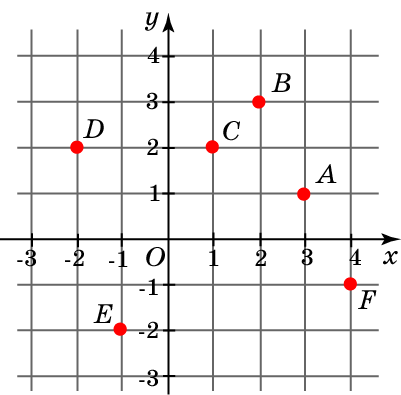 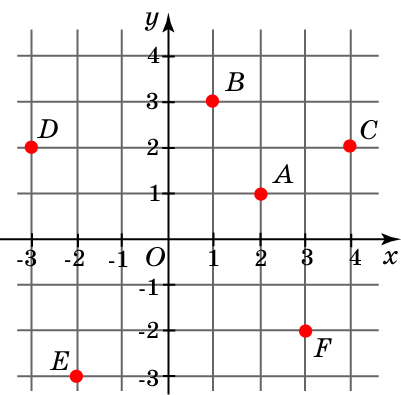 Ответ:
[Speaker Notes: В режиме слайдов ответы появляются после кликанья мышкой]
Нарисуйте ломаную, вершины которой имеют координаты:
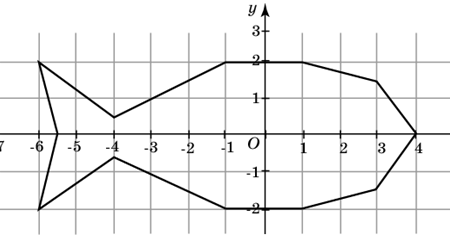 а) (4, 0), (3, 1,5), (1, 2), (-1, 2), (-4, 0,5), (-6, 2), (-5,5, 0), (-6, -2), (-4, -0,5), (-1, -2), (1, -2), (3, -1,5), (4, 0). Очертания кого она напоминает?
б) (0, 0), (-1, 1), (-3, 1), (-2, 3), (-3, 3), (-4, 6), (0, 8), (2, 5), (2, 11), (6, 10), (3, 9), (4, 5), (3, 0), (2, 0), (1, -7), (3, -8), (0, -8), (0, 0). Очертания кого она напоминает?
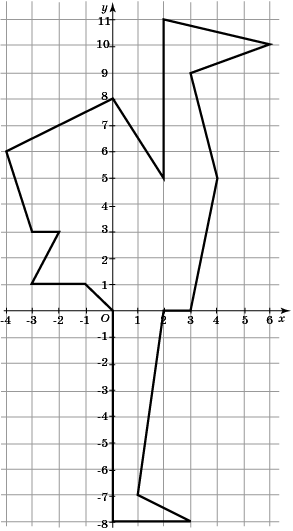 [Speaker Notes: В режиме слайдов ответы появляются после кликанья мышкой]
Изобразите многогранник аналогично данному на рисунке:
б) 4-пирамида
а) куб
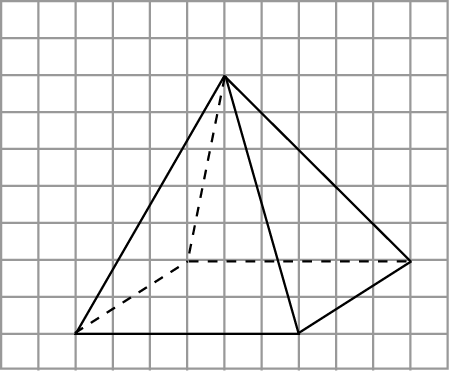 в) 6-пирамида
г) 6-призма
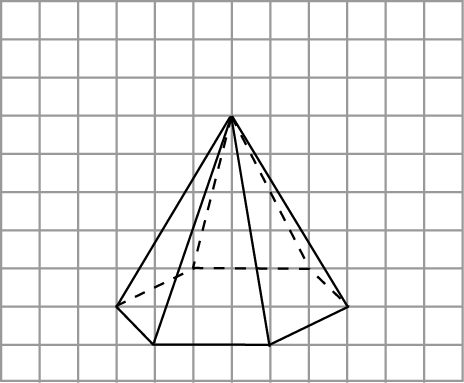 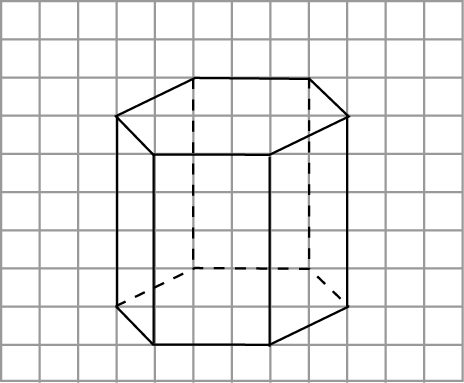 [Speaker Notes: В режиме слайдов формулировки появляются после кликанья мышкой]
Изобразите куб, три ребра которого изображены на рисунке.
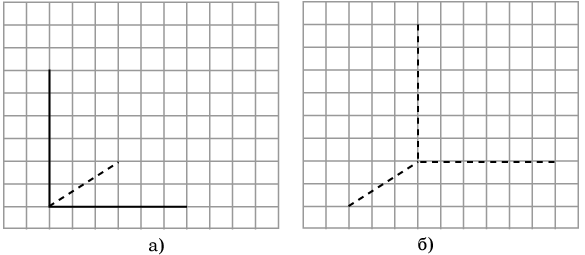 Ответ:
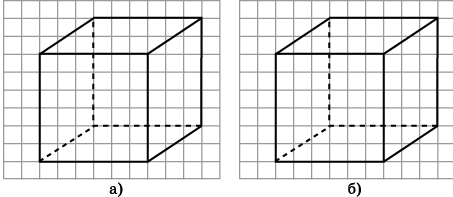 [Speaker Notes: В режиме слайдов ответы появляются после кликанья мышкой]
На рисунке изображены четыре вершины куба. Изобразите  весь куб.
а)
б)
в)*
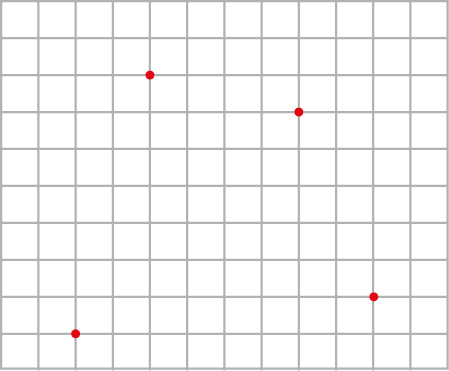 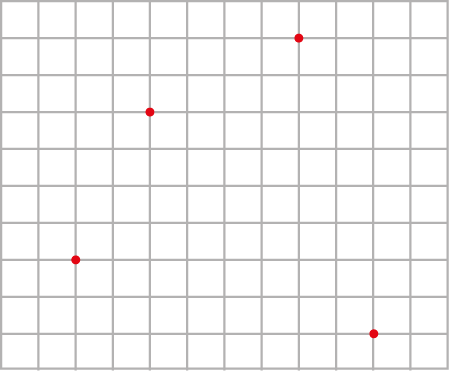 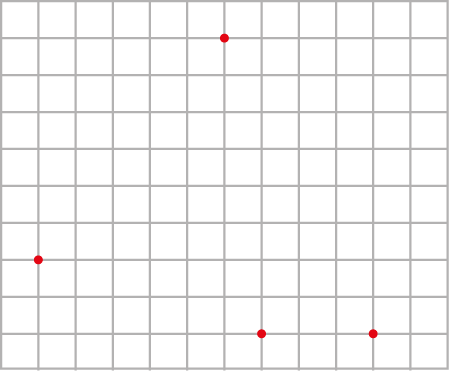 Ответ.
Ответ.
Ответ.
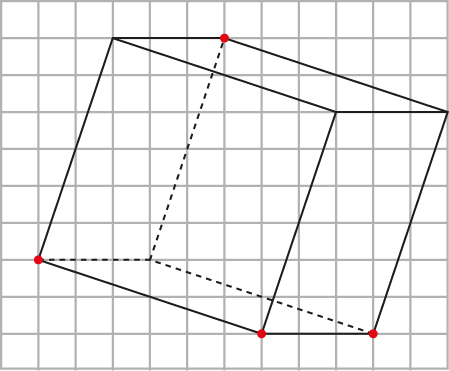 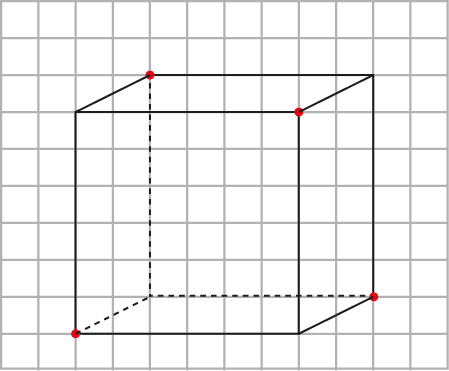 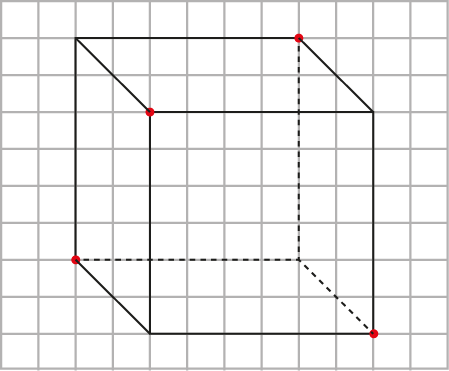 [Speaker Notes: В режиме слайдов формулировки появляются после кликанья мышкой]
Изобразите четырёхугольную пирамиду, три ребра которой изображены на рисунке.
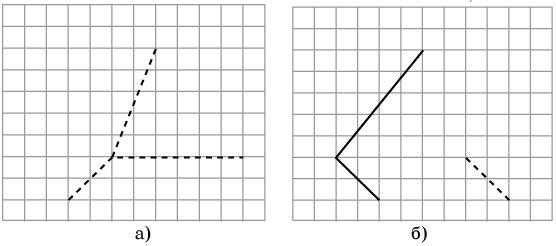 Ответ:
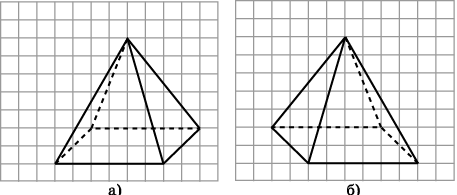 [Speaker Notes: В режиме слайдов ответы появляются после кликанья мышкой]
Изобразите шестиугольную призму, четыре ребра которой изображены на рисунке.
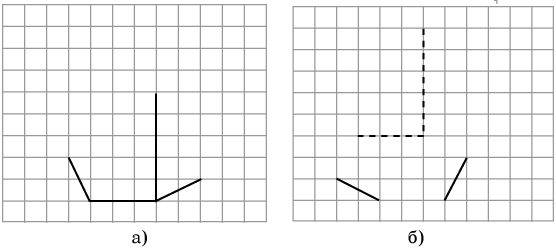 Ответ:
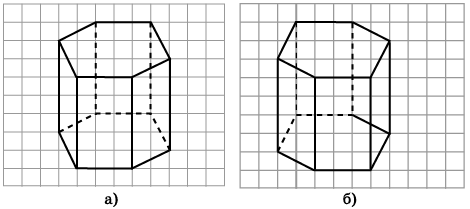 [Speaker Notes: В режиме слайдов ответы появляются после кликанья мышкой]
Изобразите: а) октаэдр; б) икосаэдр; в) додекаэдр, аналогично данному на рисунке.
а)
б)
в)
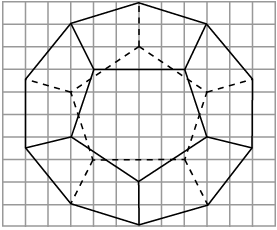 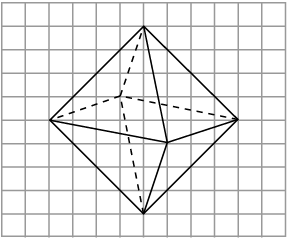 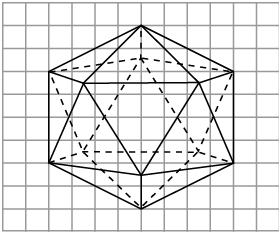 Сколько имеется кратчайших путей по рёбрам: а) октаэдра; б) икосаэдра; в) додекаэдра из одной его вершины в противоположную.
Ответ: а) 4; б) 10; в) 6.
[Speaker Notes: В режиме слайдов ответы появляются после кликанья мышкой]
Изобразите куб аналогично данному на рисунке. Отметьте центры его граней. Вершинами какого многогранника они являются?
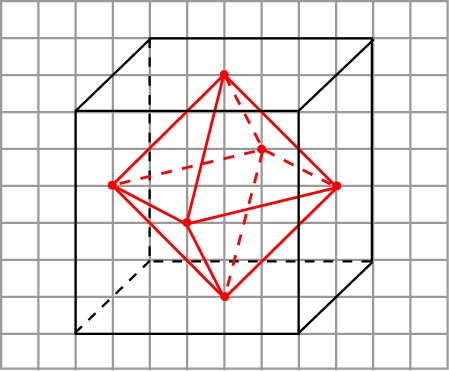 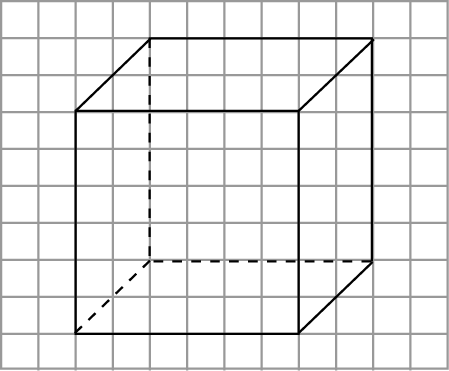 Ответ: октаэдр.
[Speaker Notes: В режиме слайдов ответы появляются после кликанья мышкой]
(*) Изобразите октаэдр аналогично данному на рисунке. Отметьте центры его граней. Вершинами какого многогранника они являются?
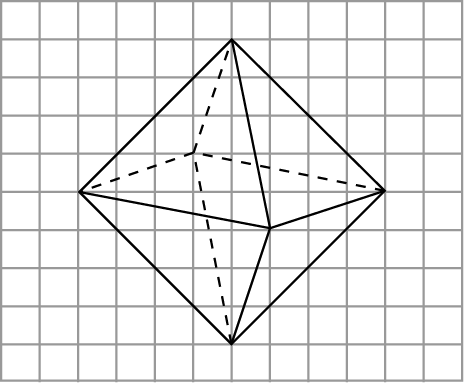 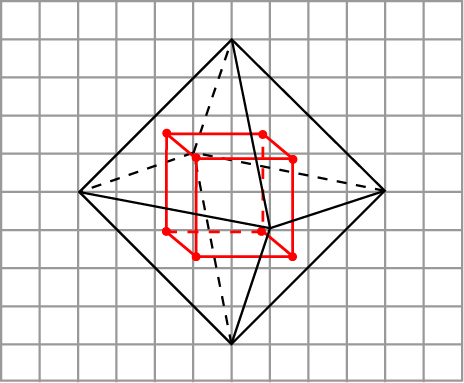 Ответ: куб.
[Speaker Notes: В режиме слайдов ответы появляются после кликанья мышкой]